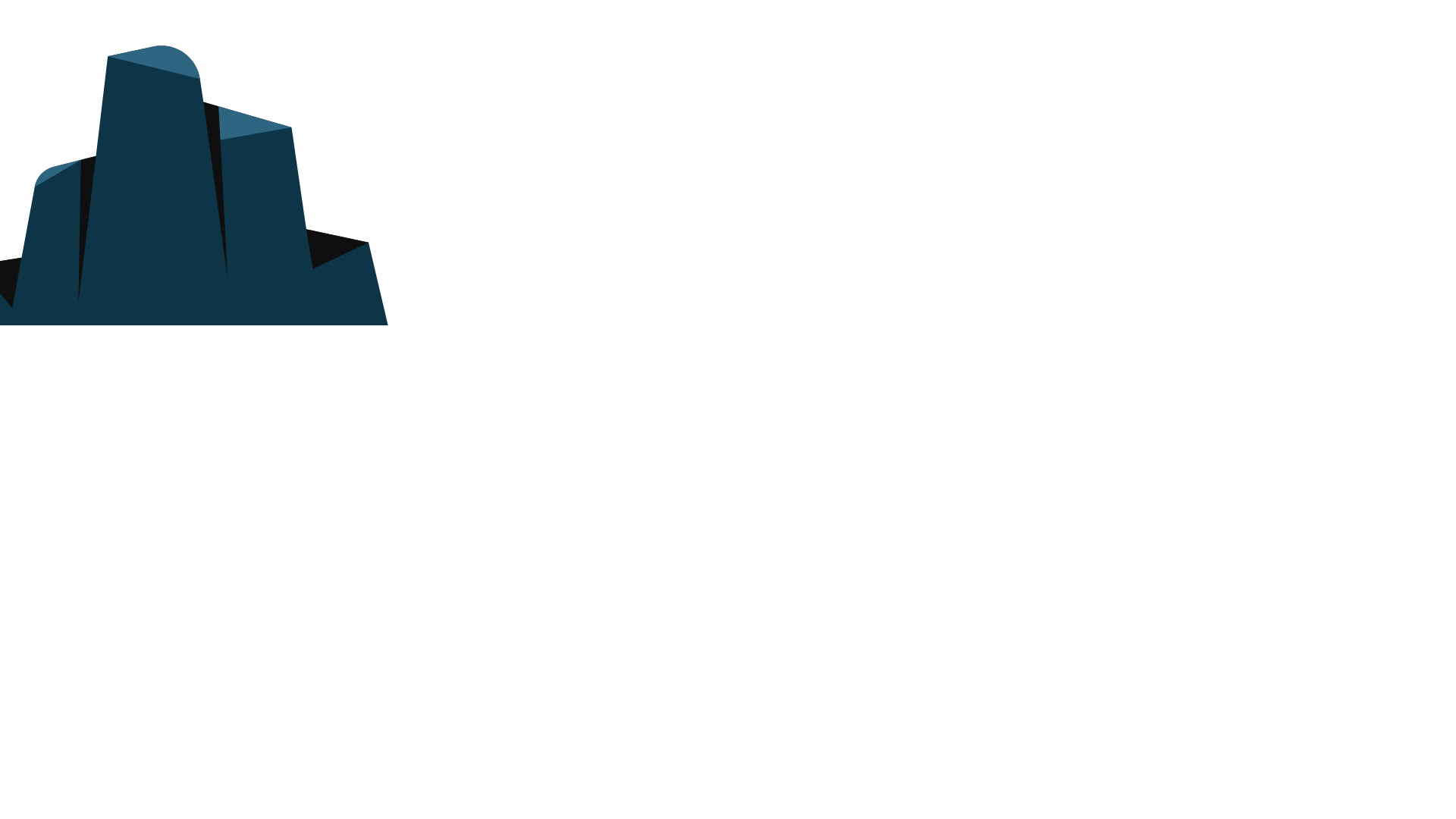 OVERNIGHT
Camping Field Trip
How to Use This Presentation
GOOGLE SLIDES
POWERPOINT
CANVA
Click on the "PowerPoint" button below this presentation preview. Start editing your presentation.

Alternative: From Canva template file, Click on the "Share" button on the top right corner in Canva and click on "More" at the bottom of the menu. Enter "PowerPoint" in the search bar and click on the PowerPoint icon to download.
Click on the "Canva" button under this presentation preview. Start editing your presentation. You need to sign in to your Canva account.
Click on the "Google Slides" button below this presentation preview. Make sure to sign in to your Google account. Click on "Make a copy." Start editing your presentation.

Alternative: Click on the "Share" button on the top right corner in Canva and click on "More" at the bottom of the menu. Enter "Google Drive" in the search bar and click on the GDrive icon to add this design as a Google slide in your GDrive.
Our Agenda
Rules &
Expectations
Purpose of
the Field trip
Elaborate on what
you want to discuss.
Introduction
Elaborate on what
you want to discuss.
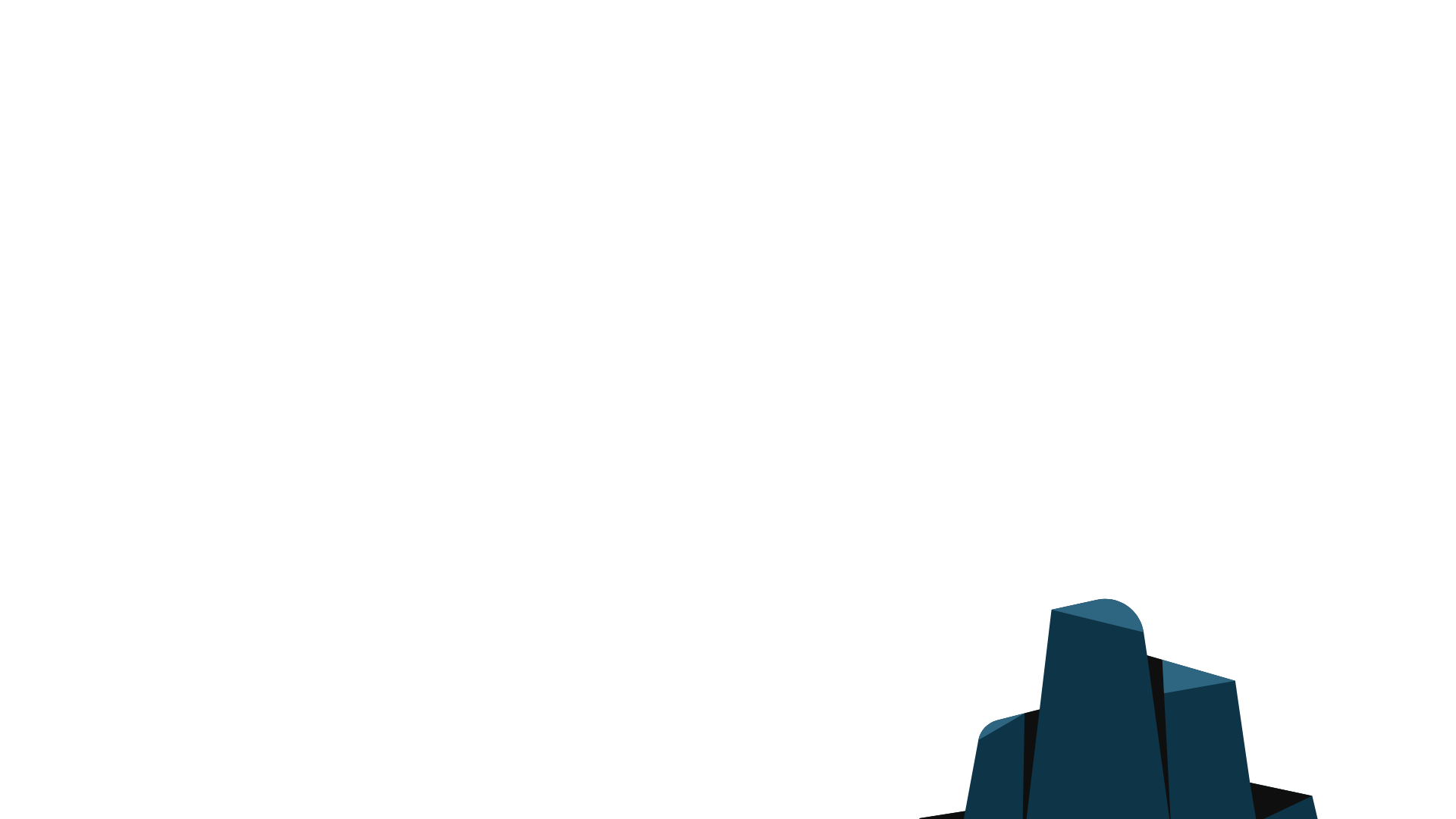 Elaborate on what
you want to discuss.
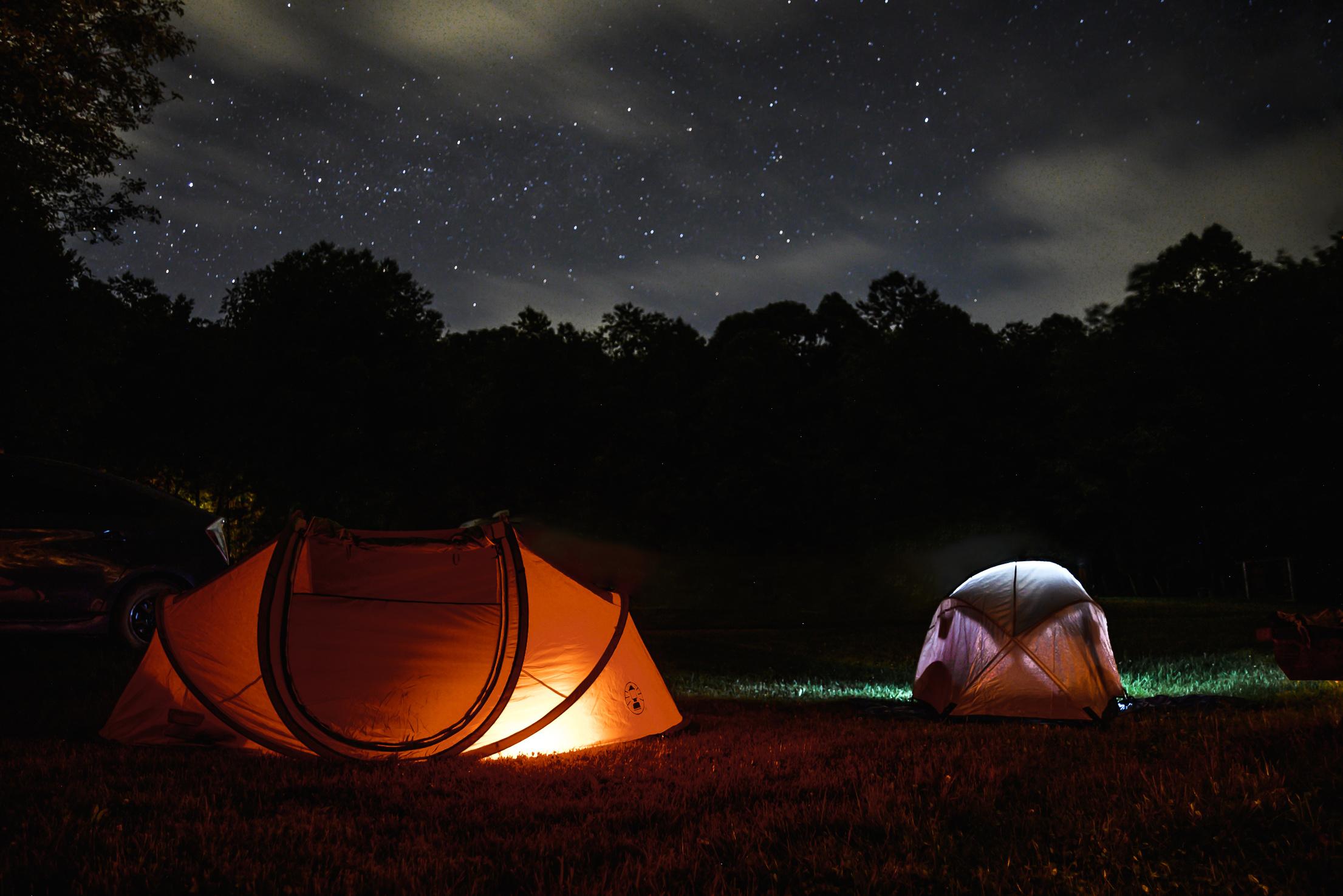 Hello
there!
We're excited to have you
join us on our class field trip!
Our Field Trip Coordinators!
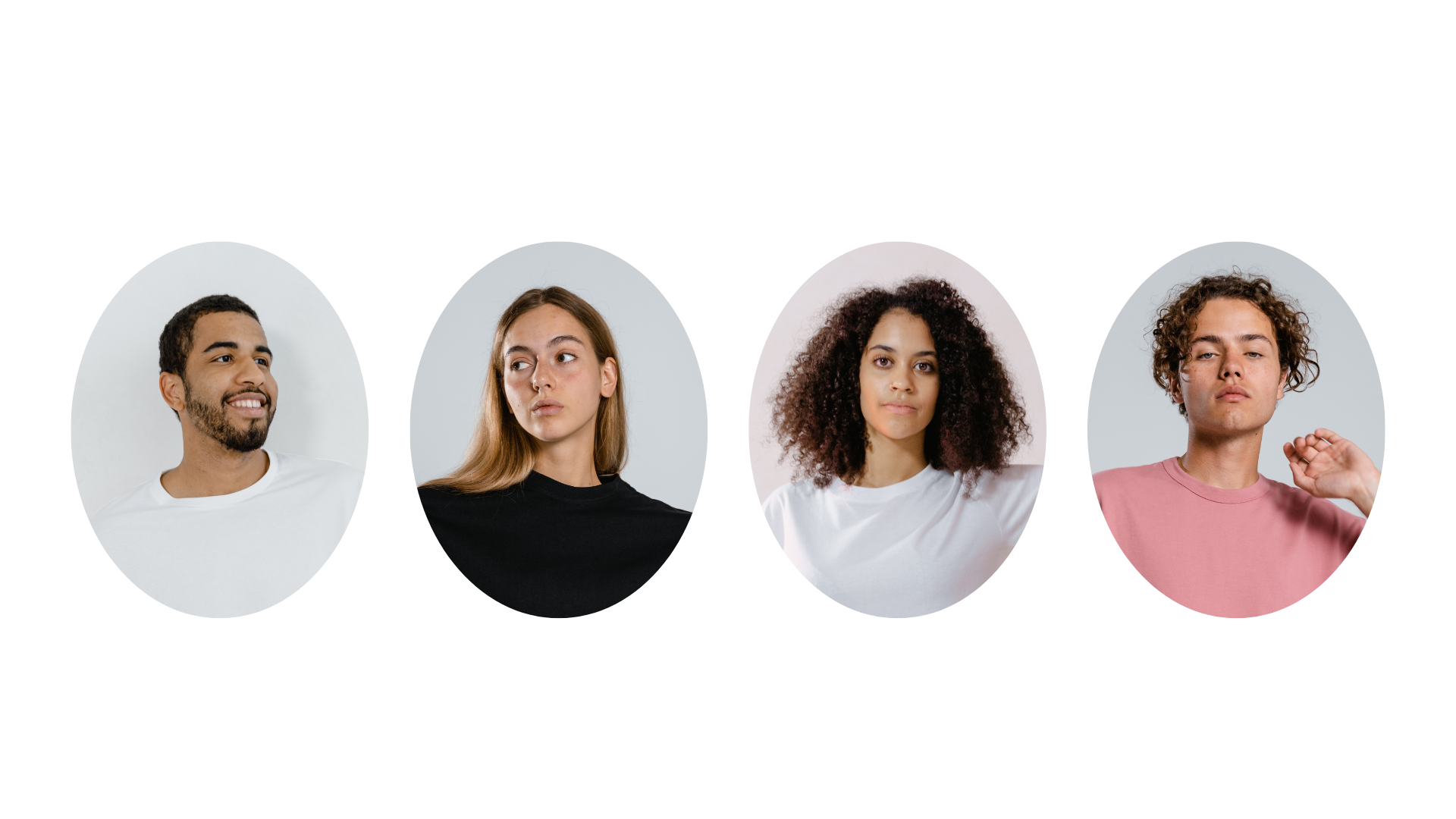 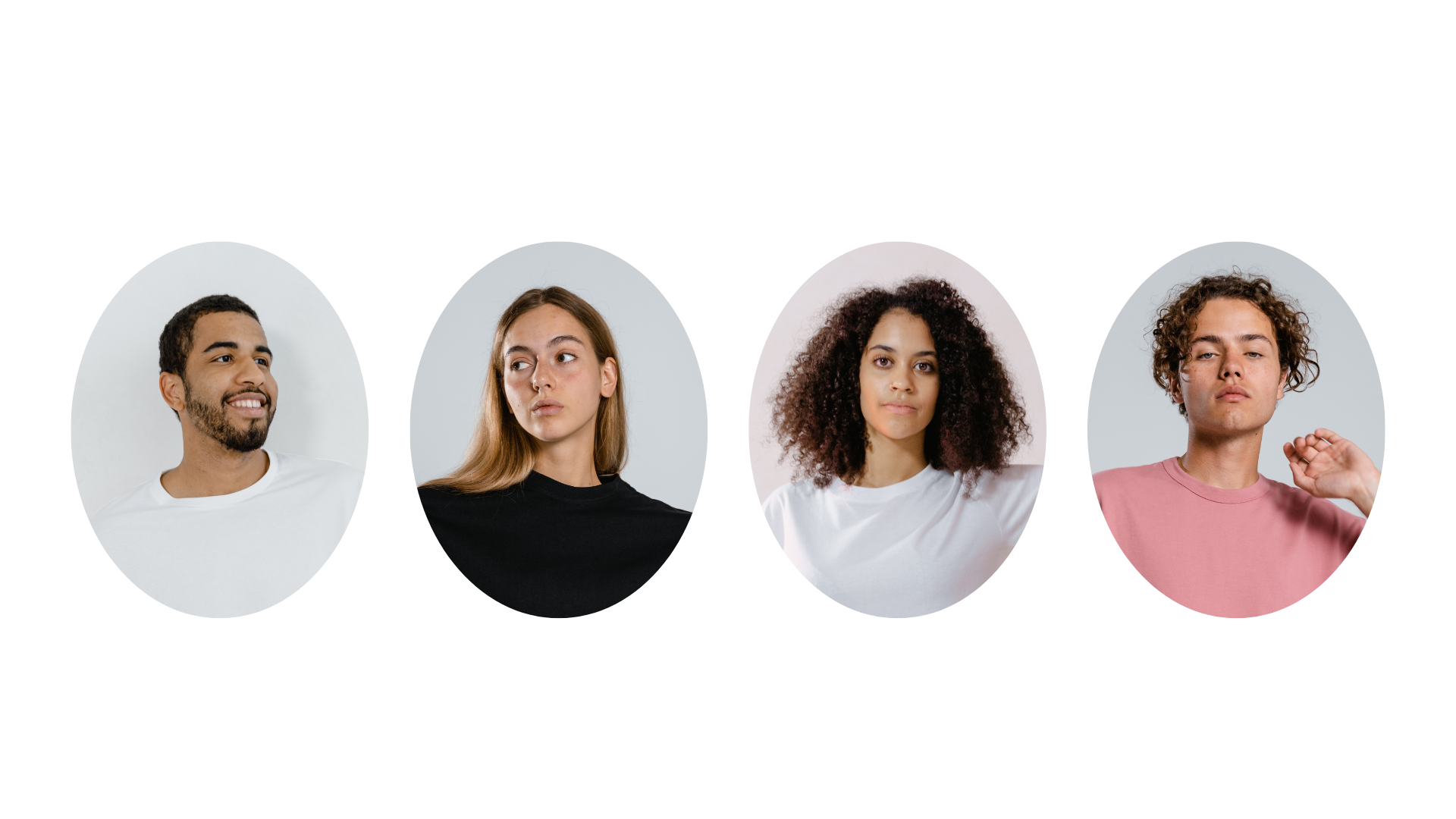 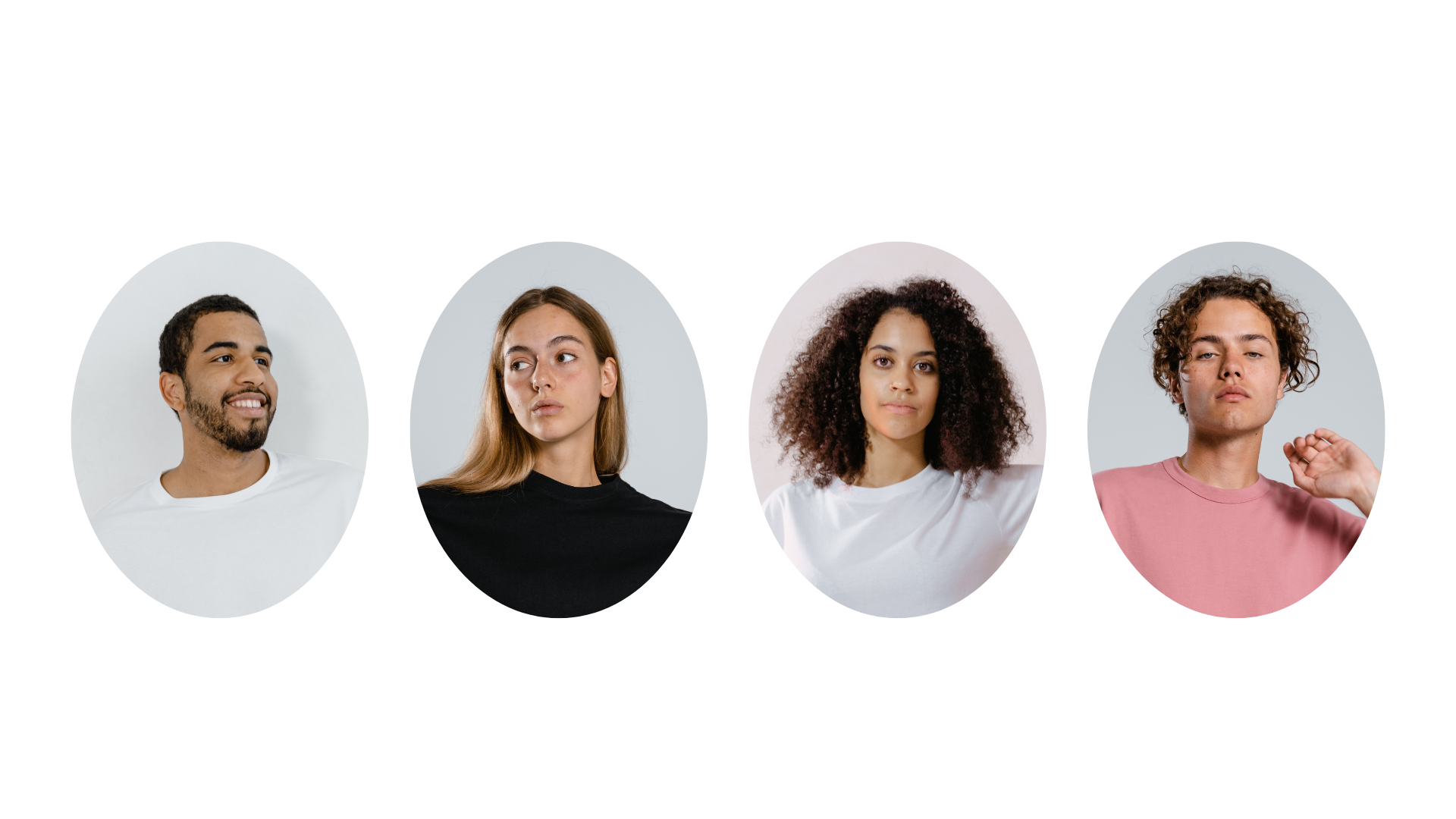 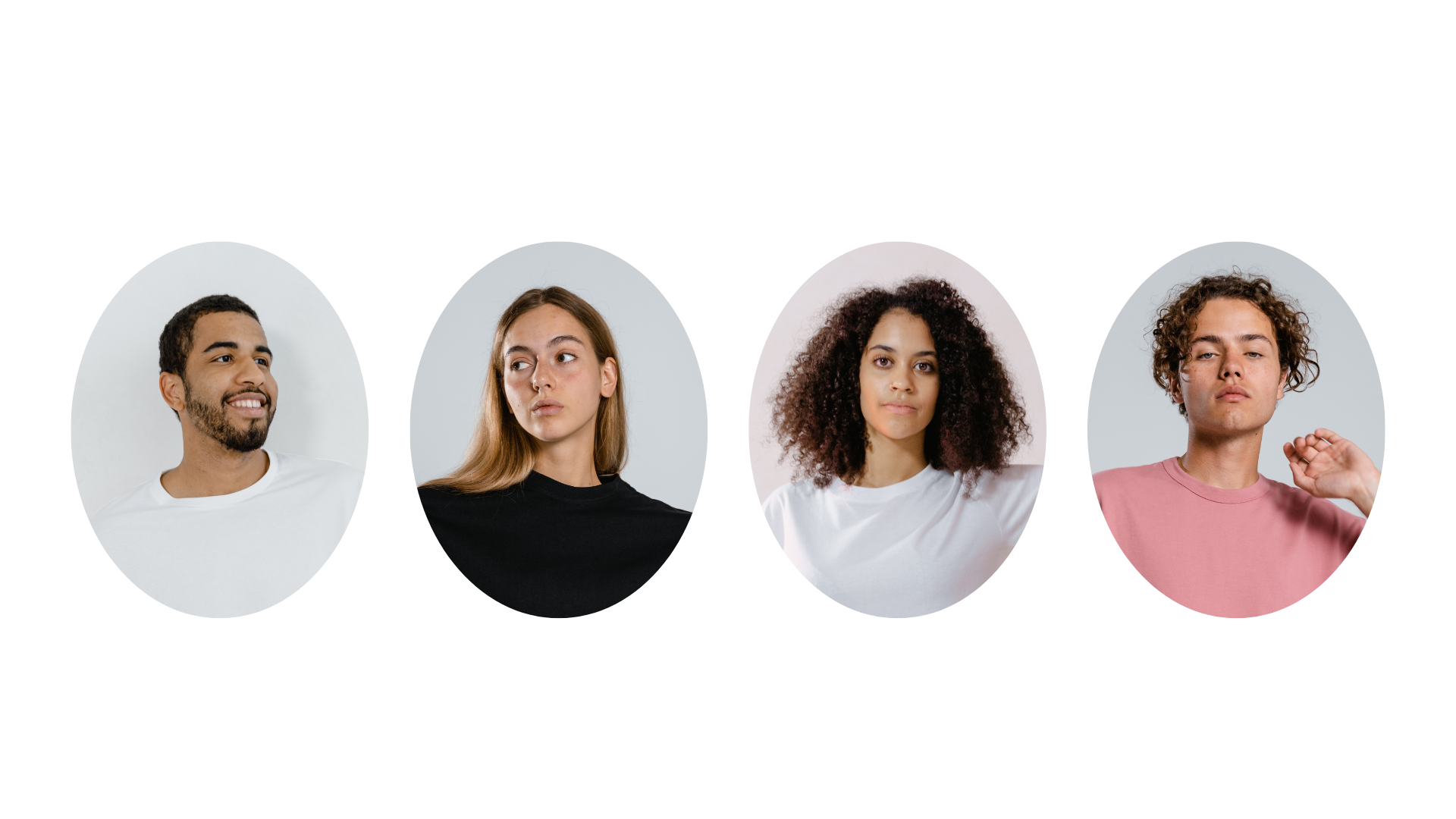 Name
Name
Name
Name
Title or Position
Title or Position
Title or Position
Title or Position
Purpose of our Educational Trip
Elaborate on what you want to discuss.
Our Itinerary
10:00 AM
12:30 PM
Add a main point
Add a main point
Elaborate on what
you want to discuss.
Elaborate on what
you want to discuss.
Our Itinerary
1:30 PM
3:00 PM
Add a main point
Add a main point
Elaborate on what
you want to discuss.
Elaborate on what
you want to discuss.
Our Destinations
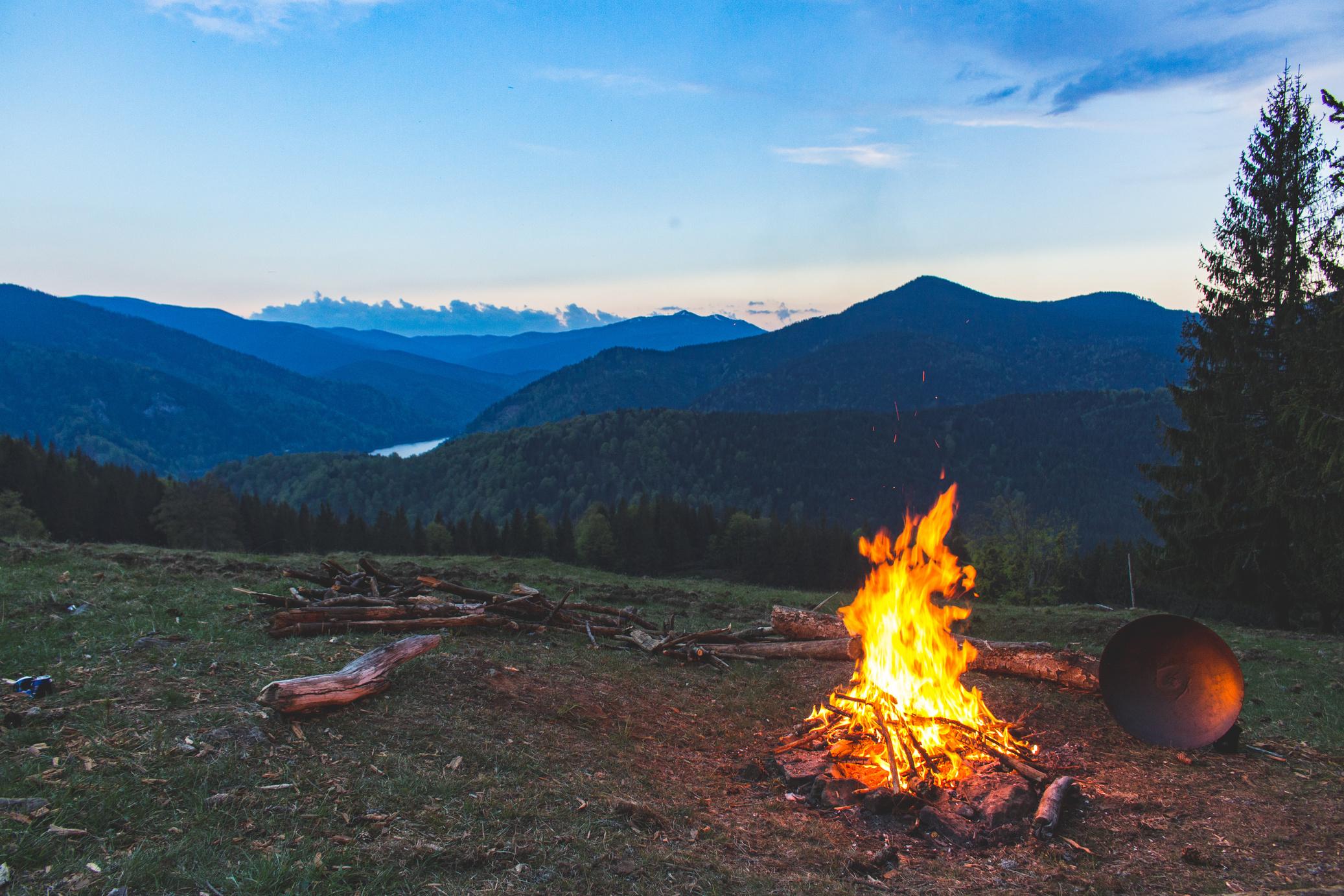 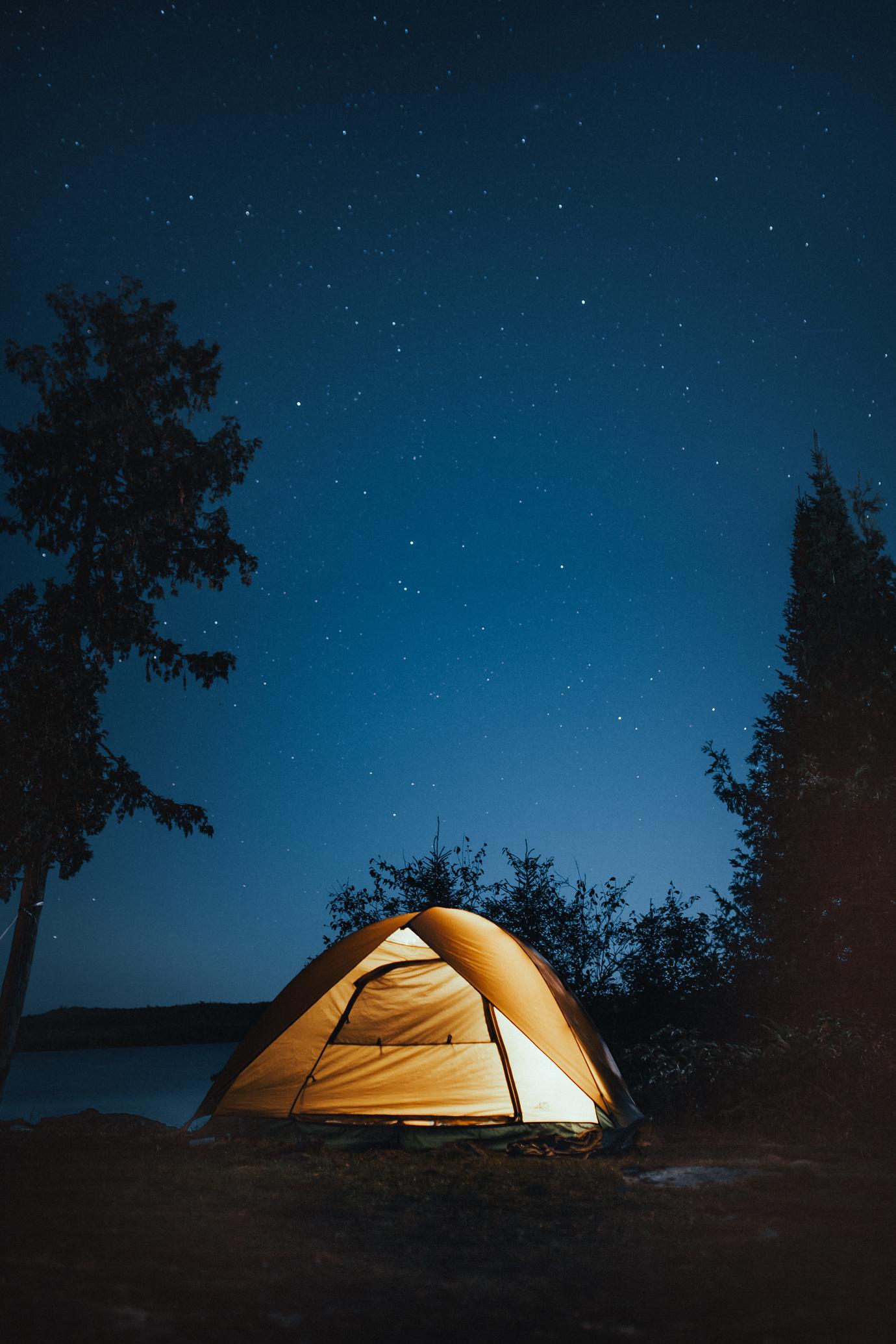 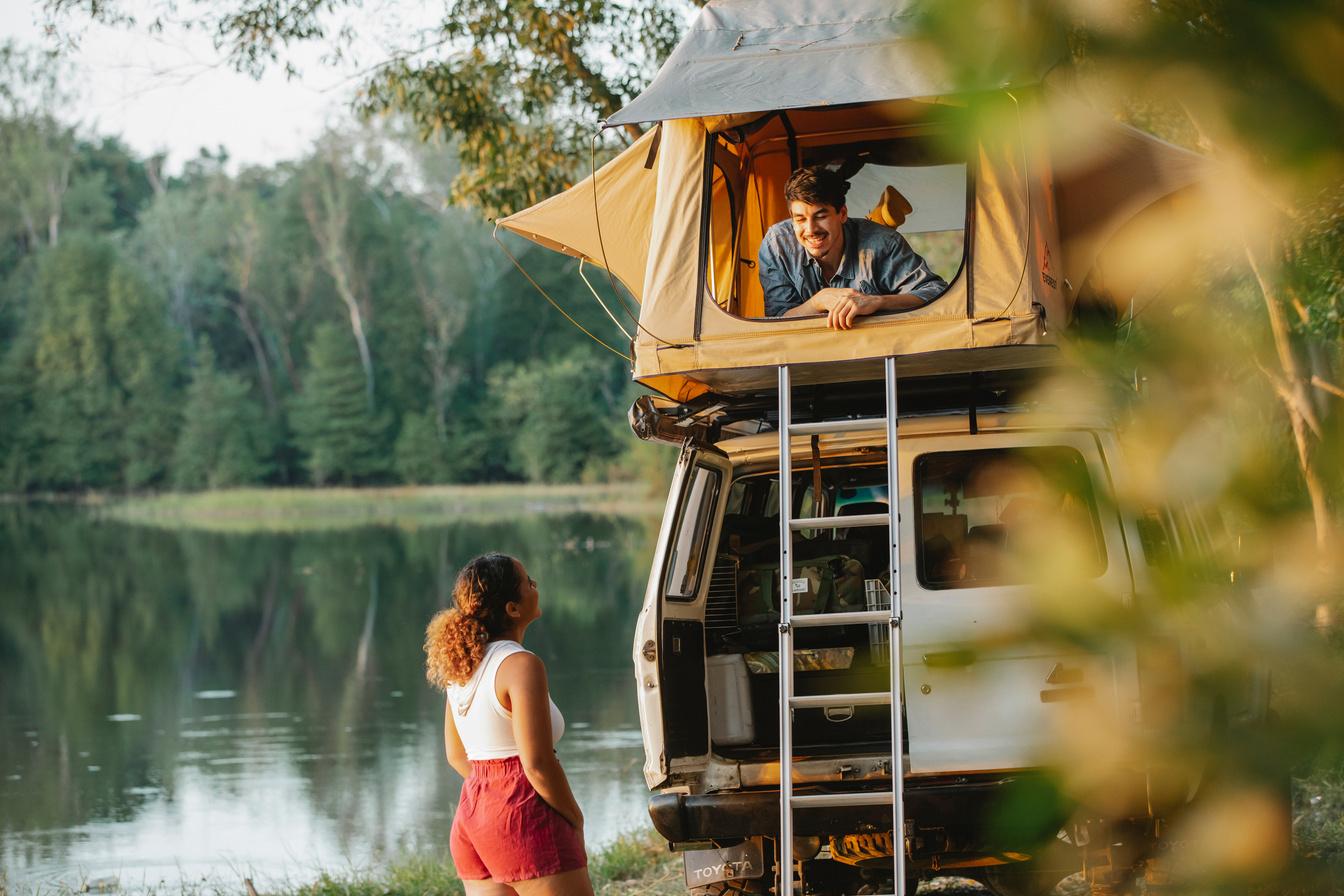 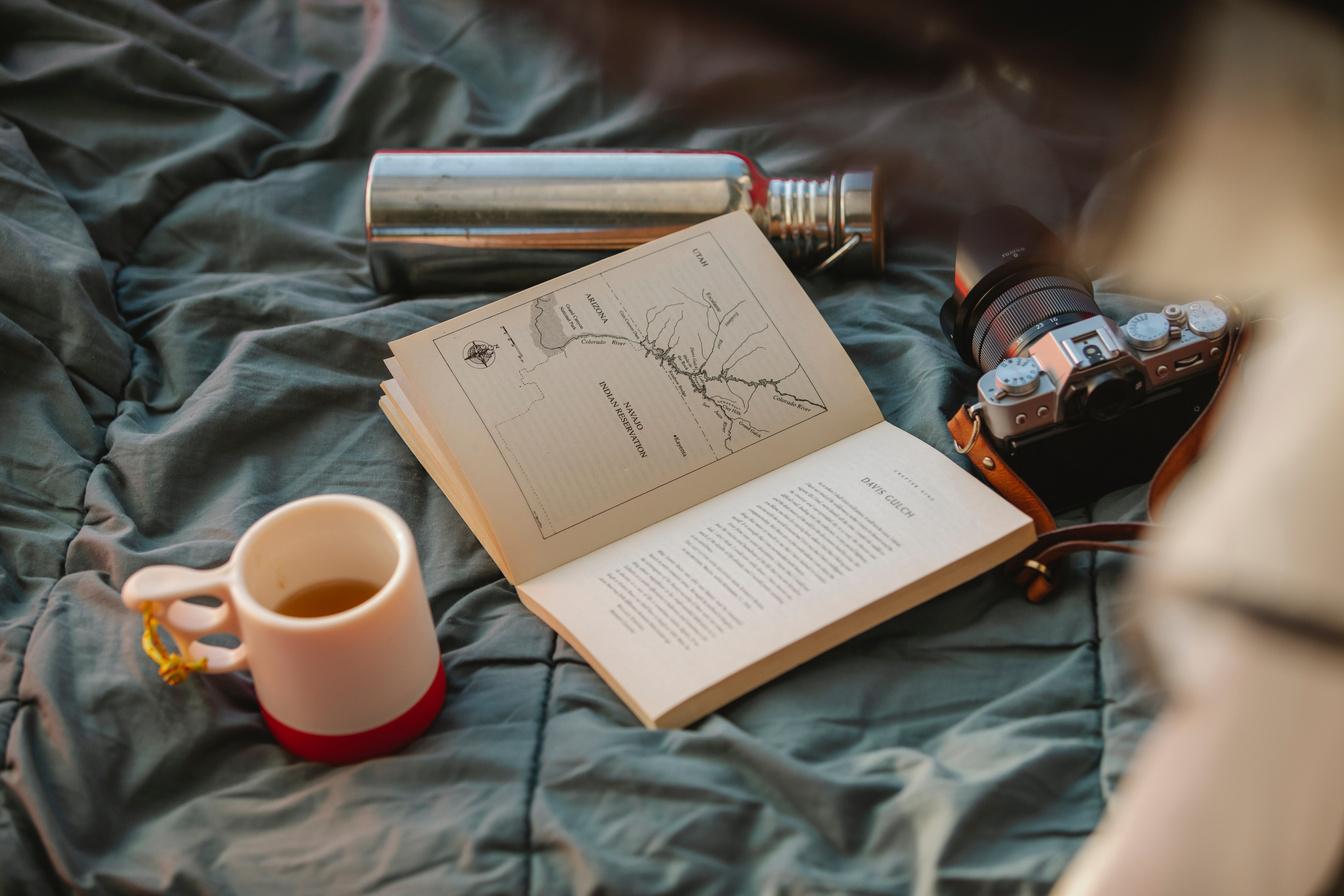 Our Destinations
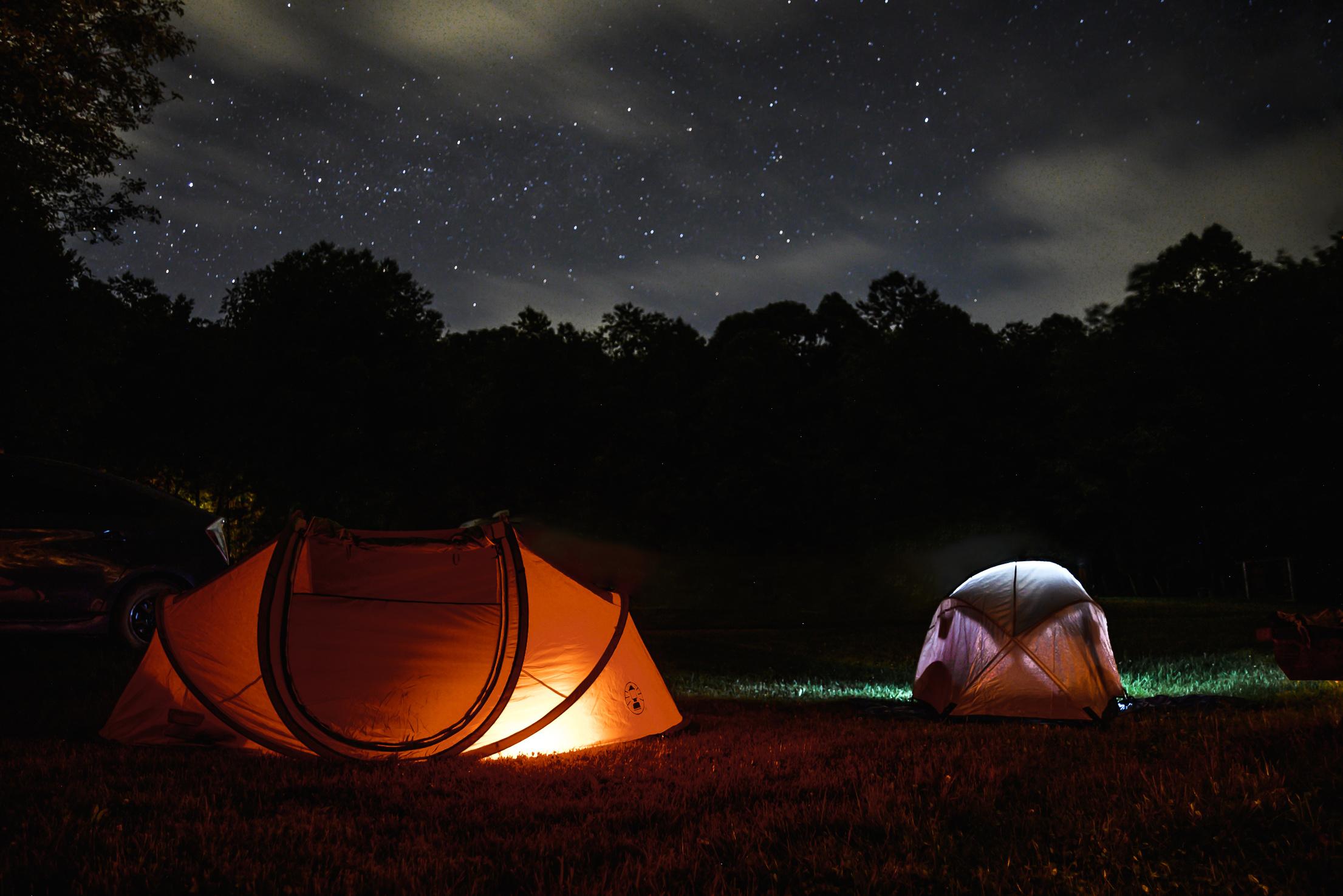 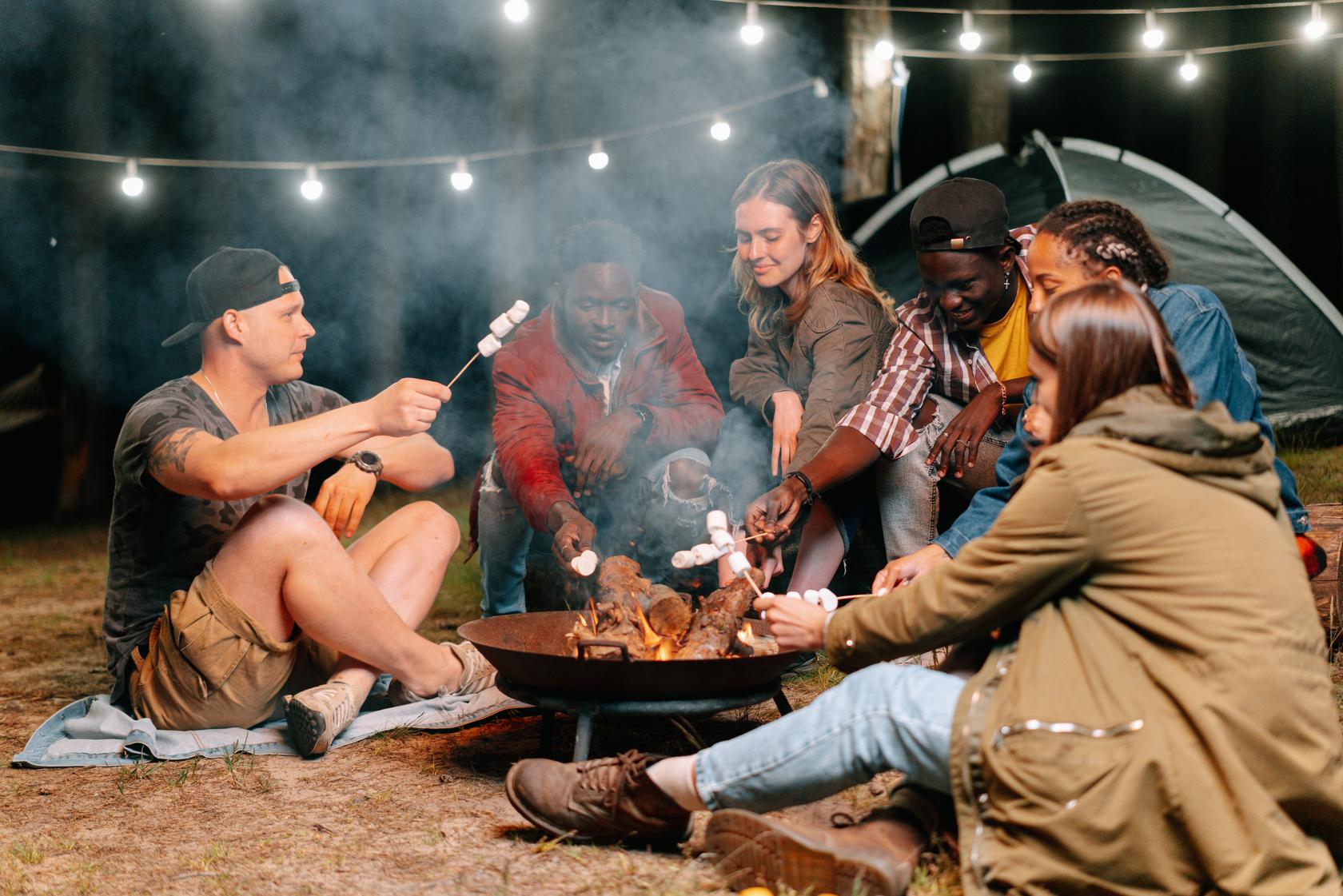 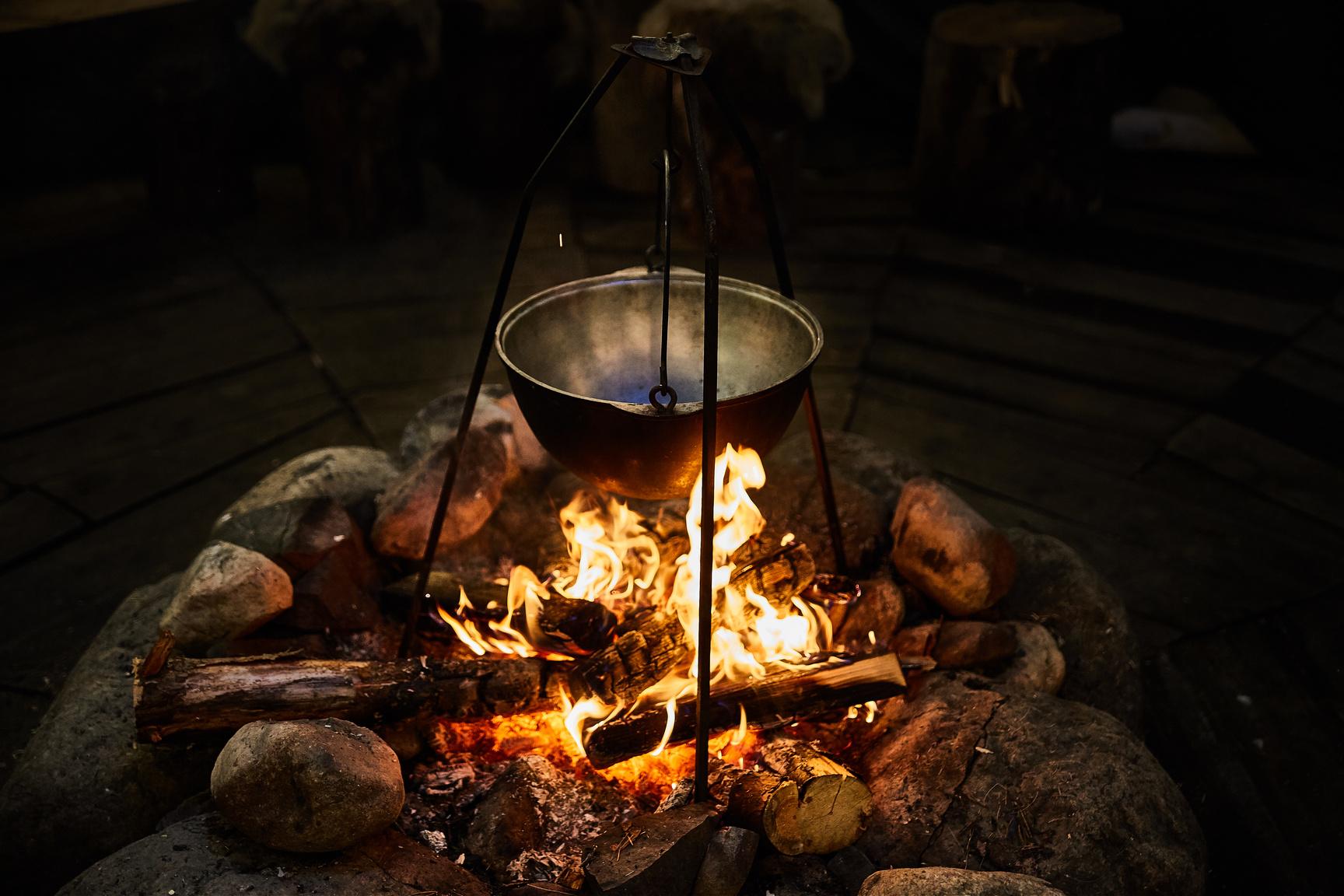 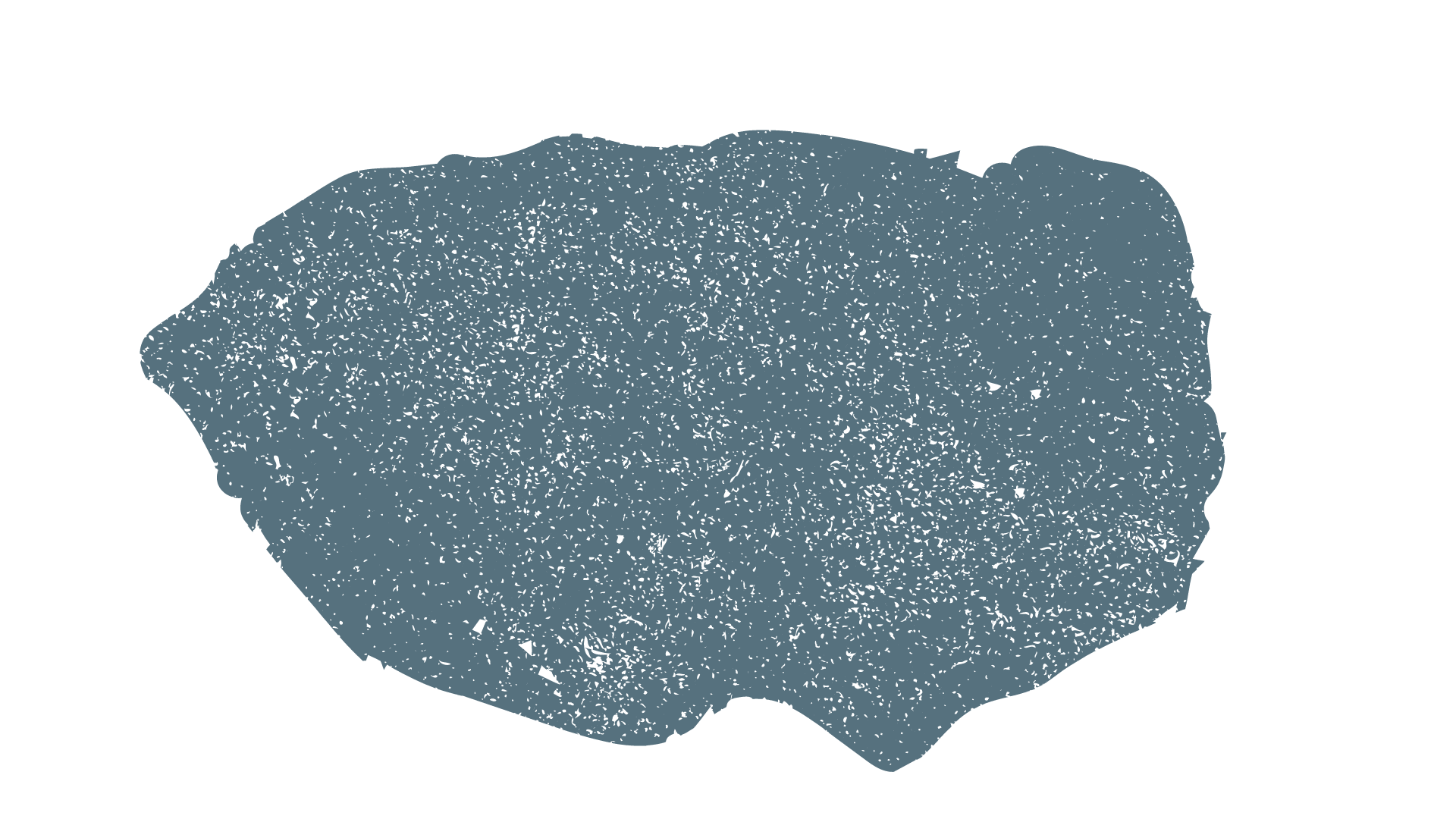 Write an original statement or inspiring quote
Include a credit, citation, or supporting message
Rules and Expectations
Presentations are communication tools that can be used as demonstrations, lectures, speeches, reports, and more. It is mostly presented before an audience.
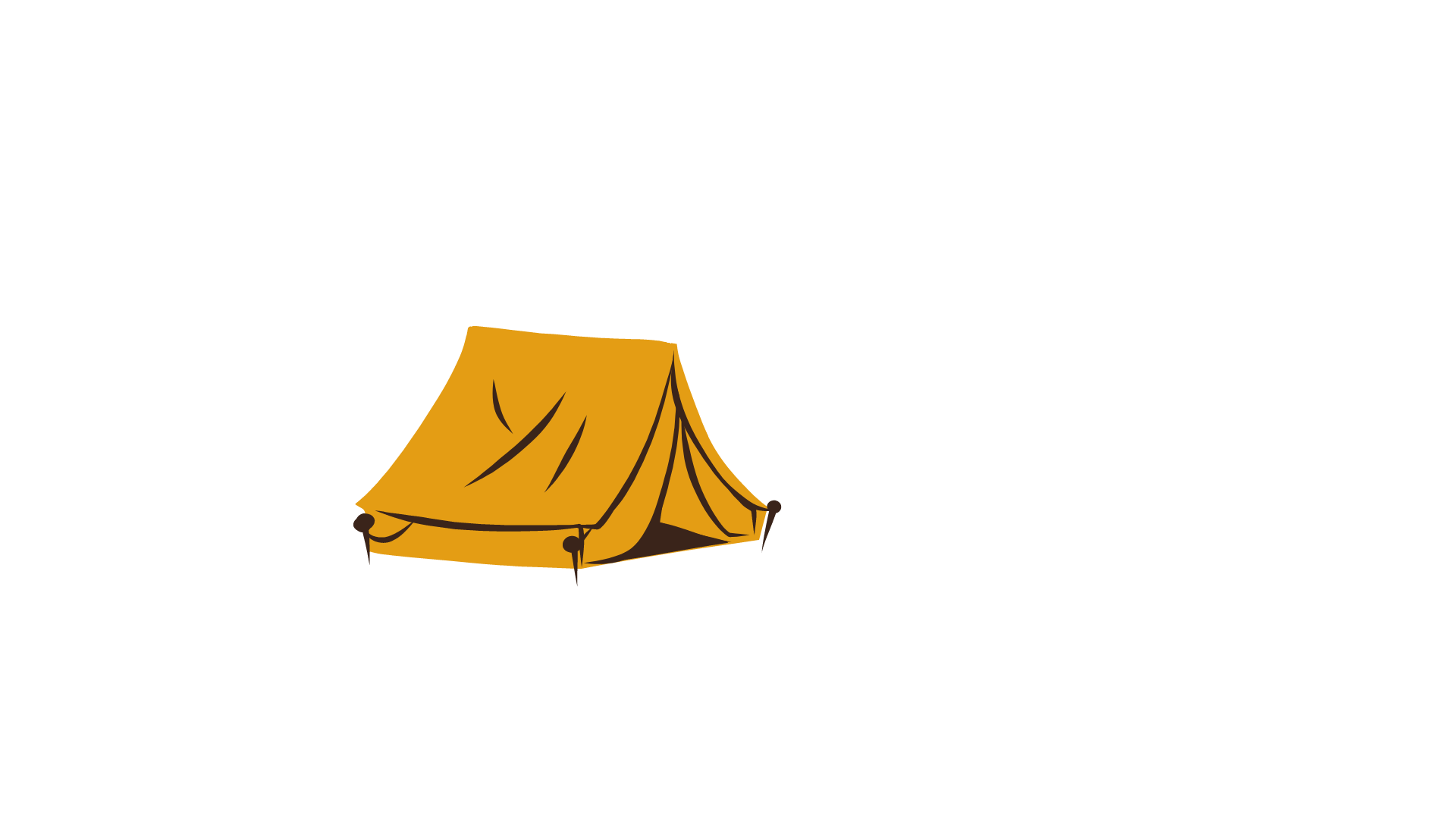 Reminders
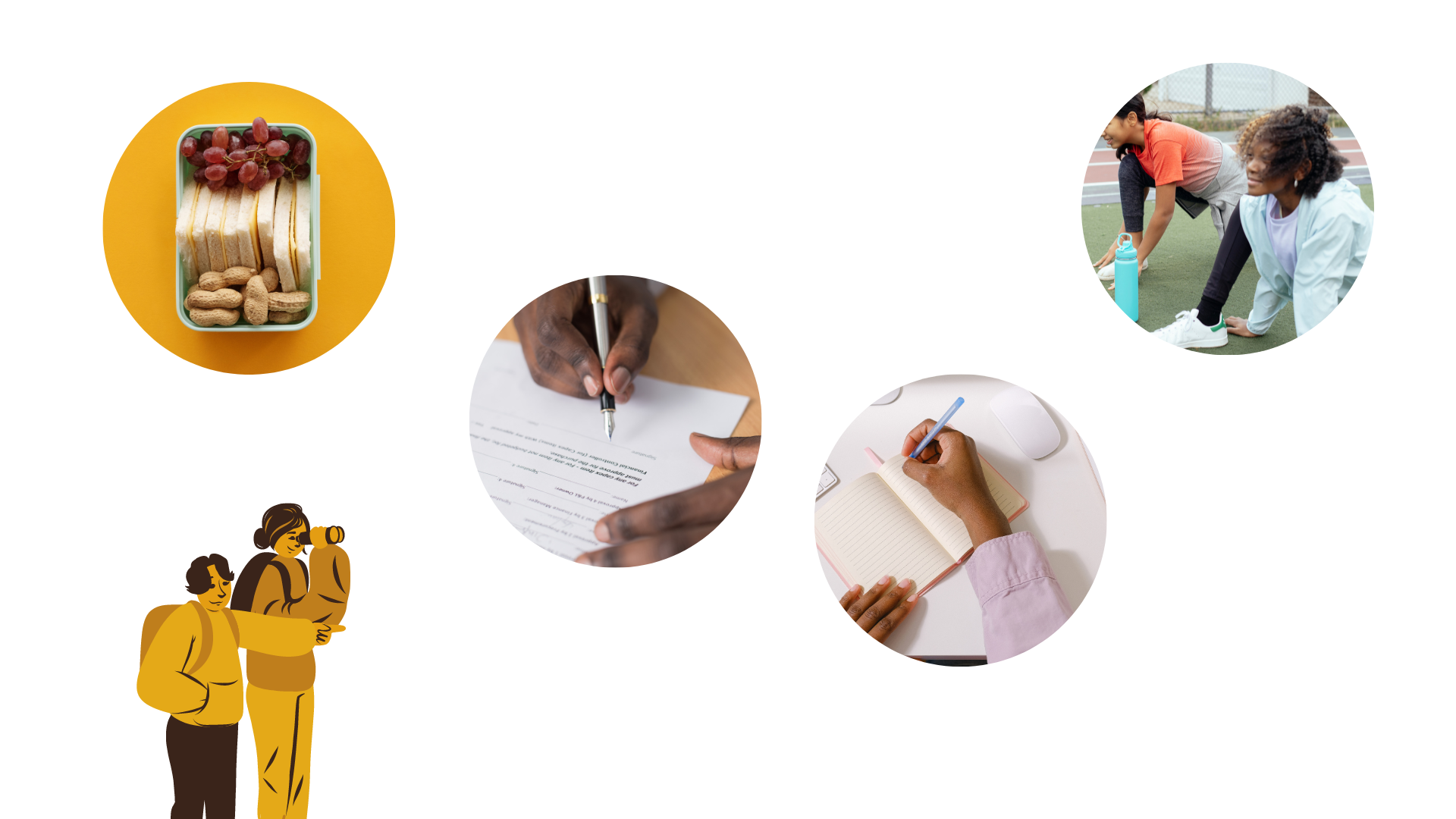 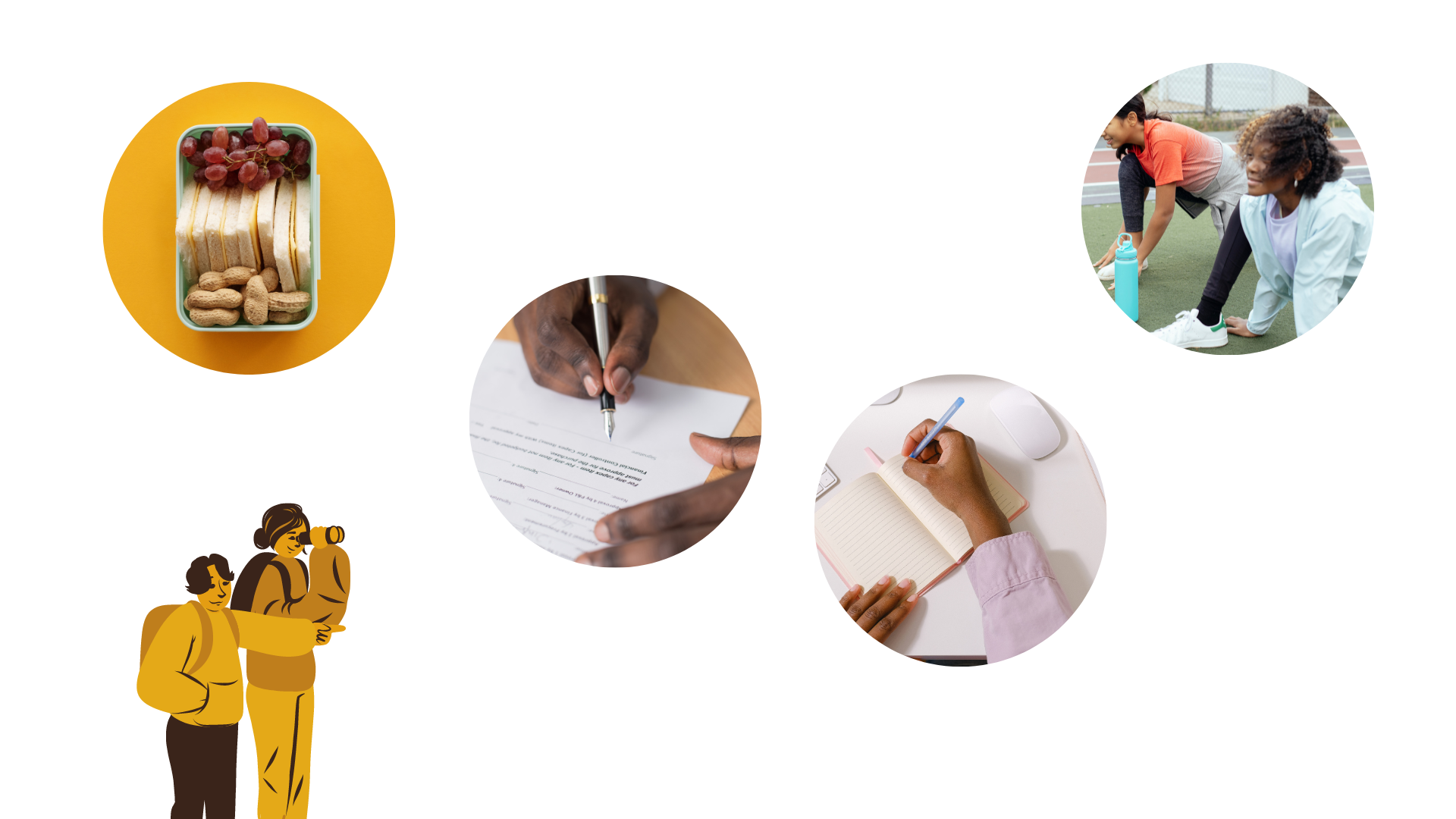 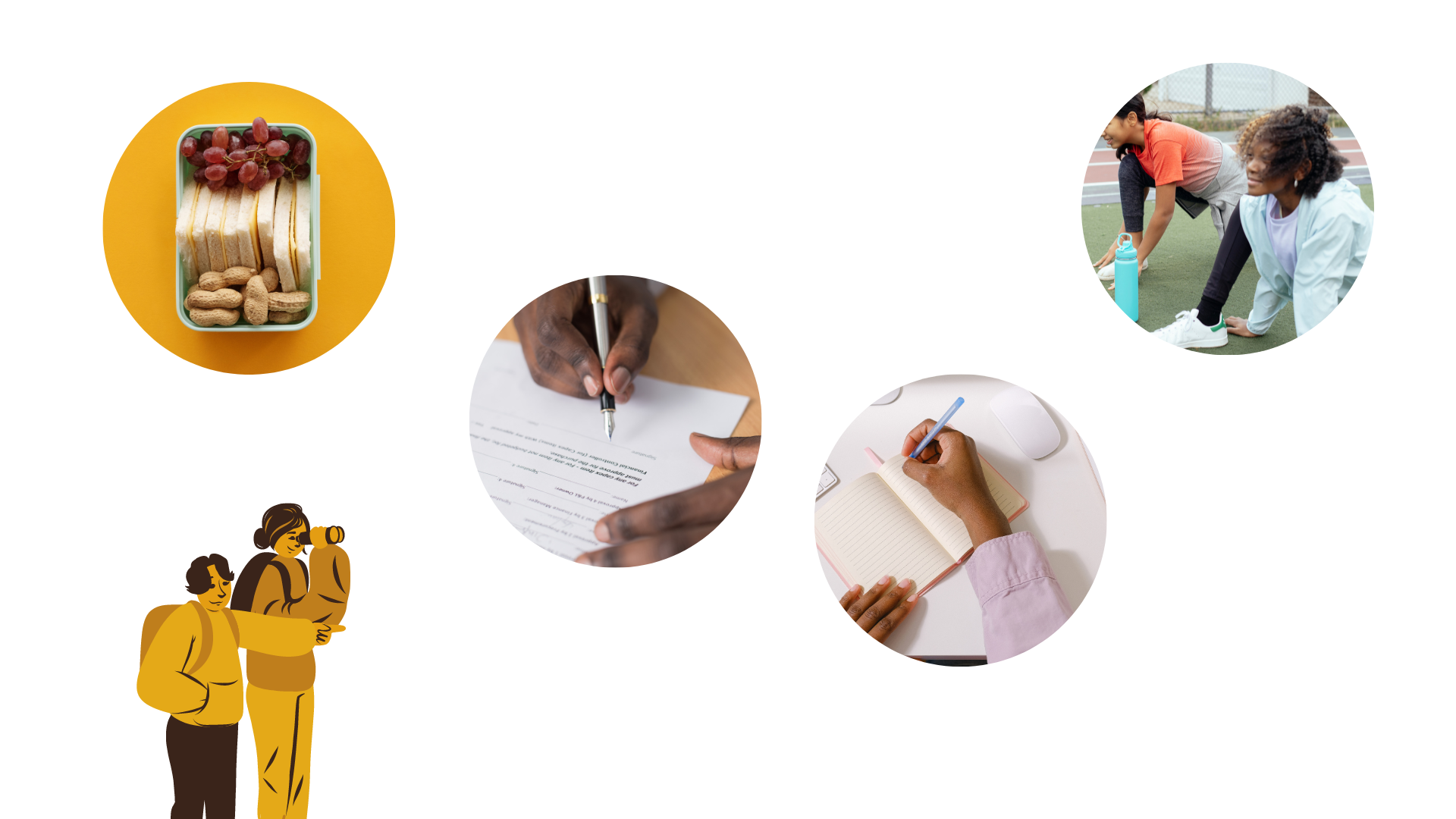 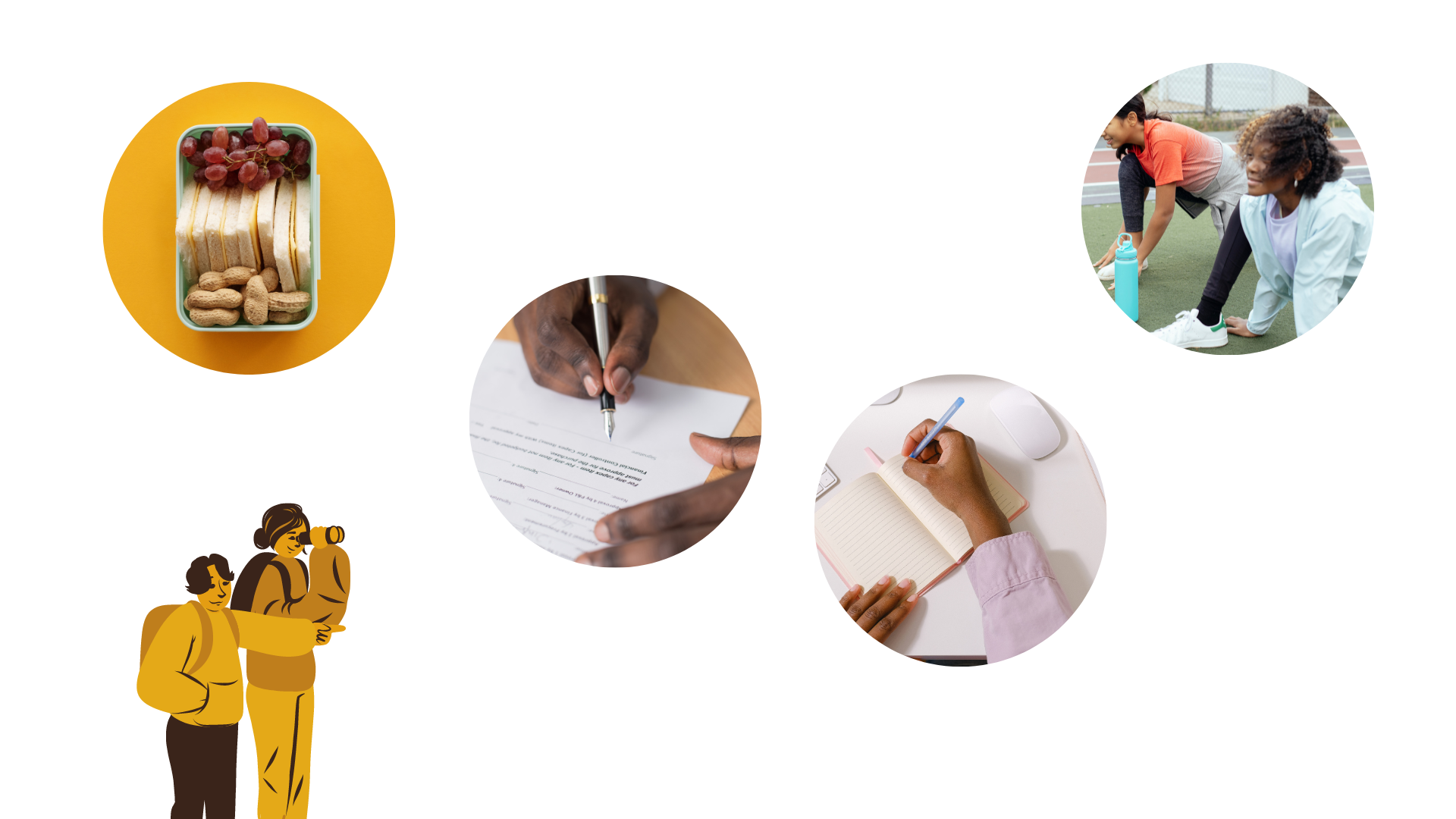 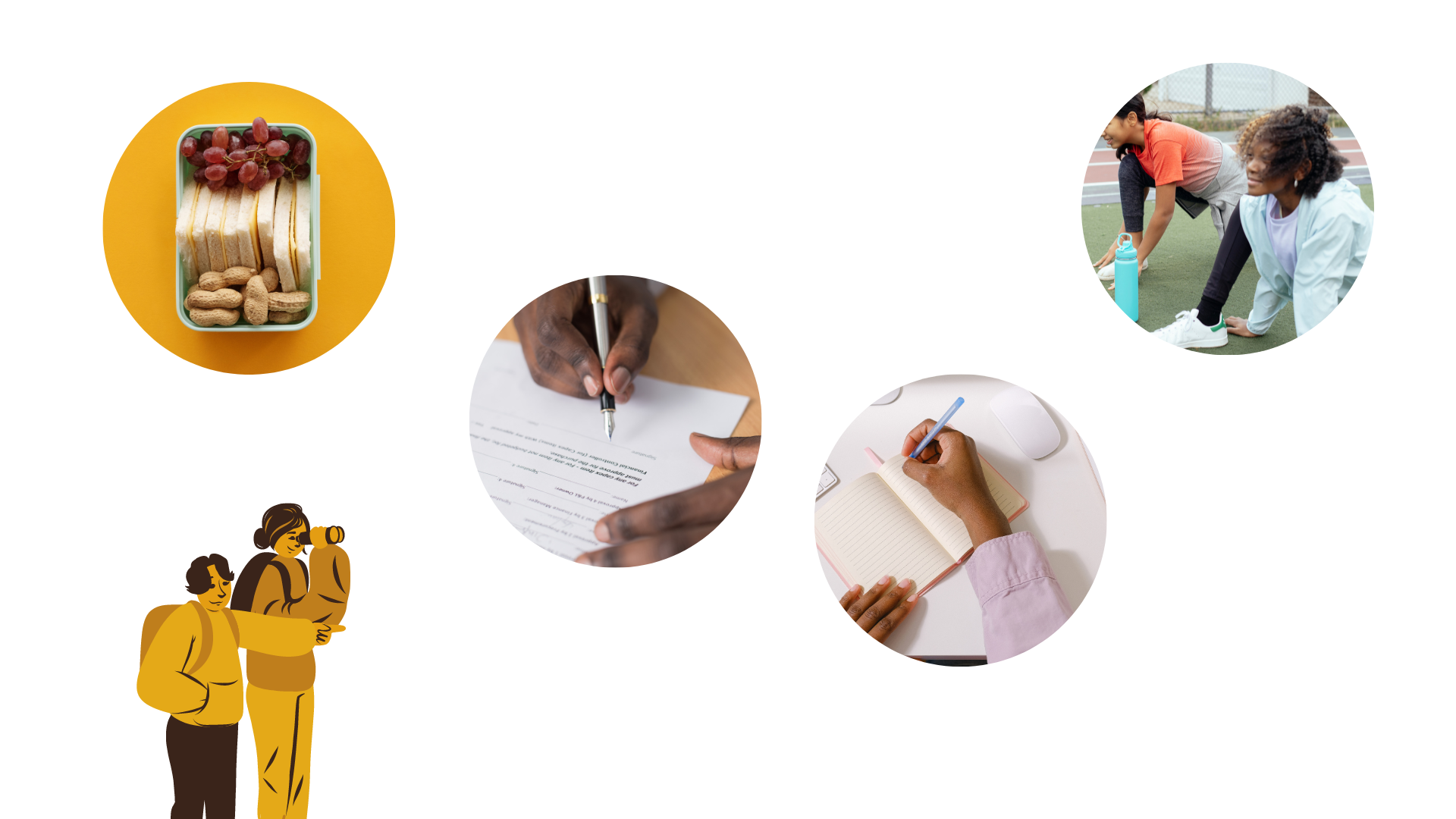 Wear comfortable clothing & shoes
Bring your own
packed lunch & drinks
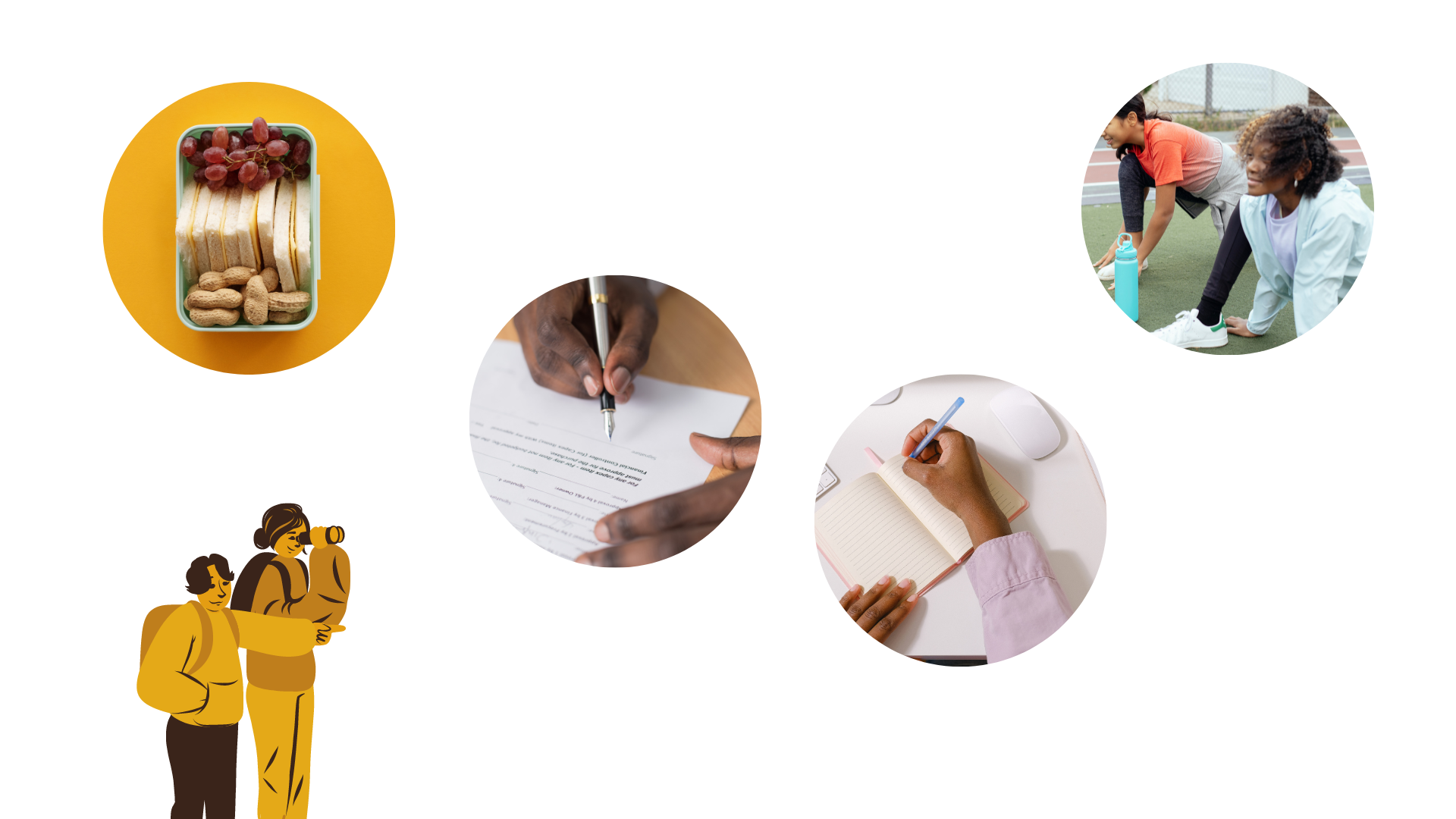 Bring your permission slips
Bring notepads 
and a pen/pencil
Contact Us
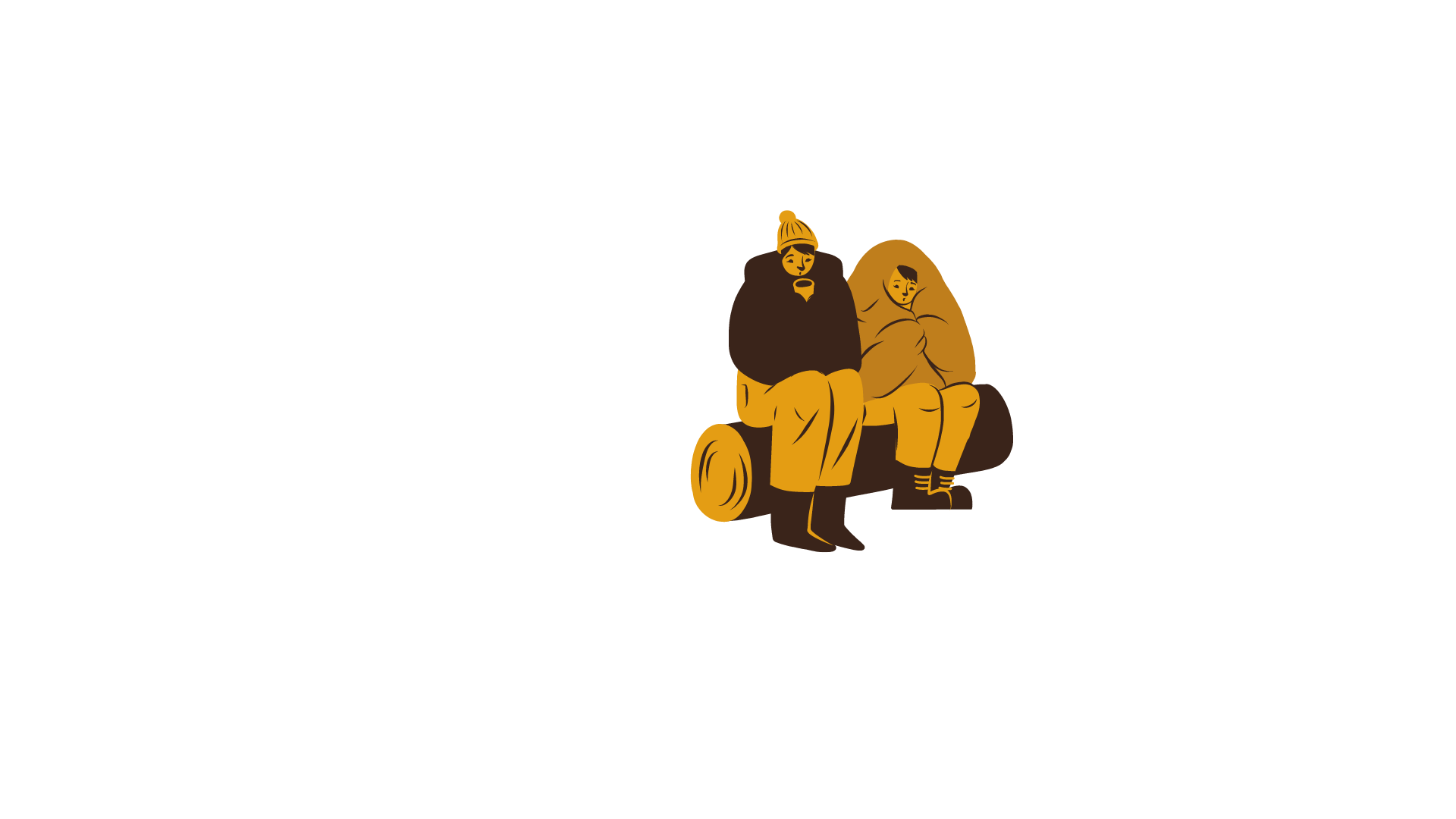 123 Anywhere St., Any City,ST 12345
123-456-7890
hello@reallygreatsite.com
@reallygreatsite
reallygreatsite.com
We Can't Wait
for Our Field Trip!
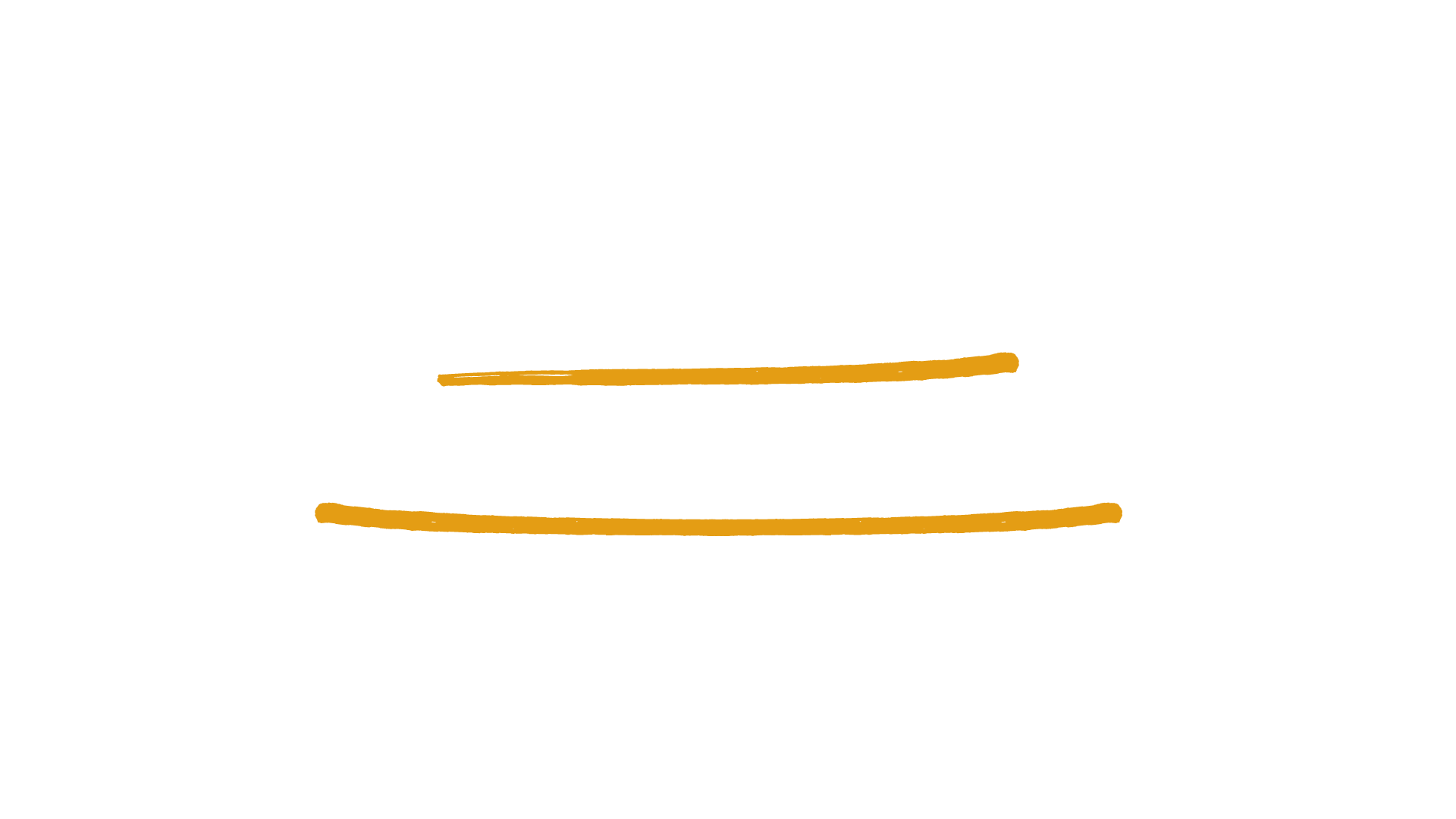 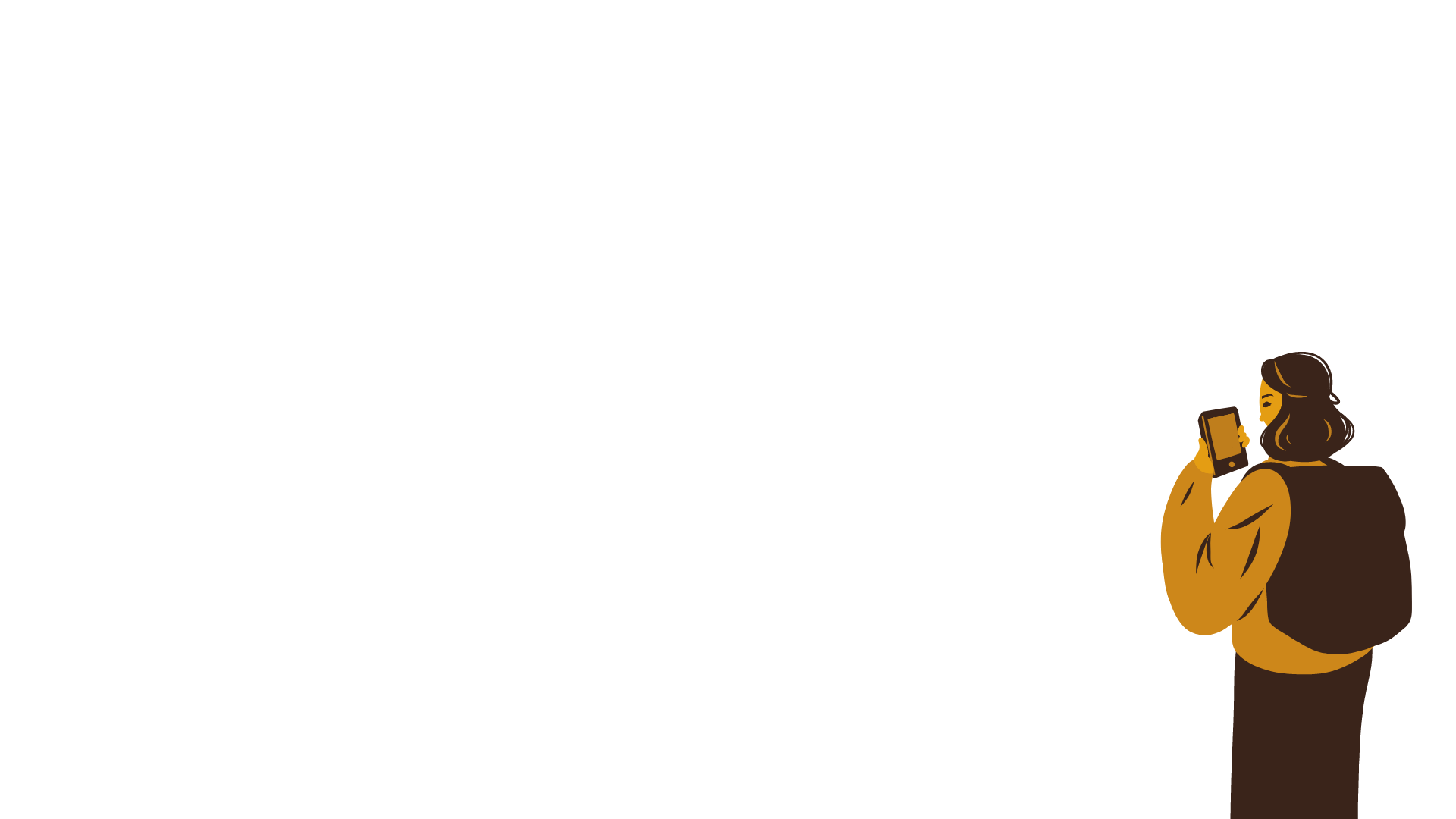 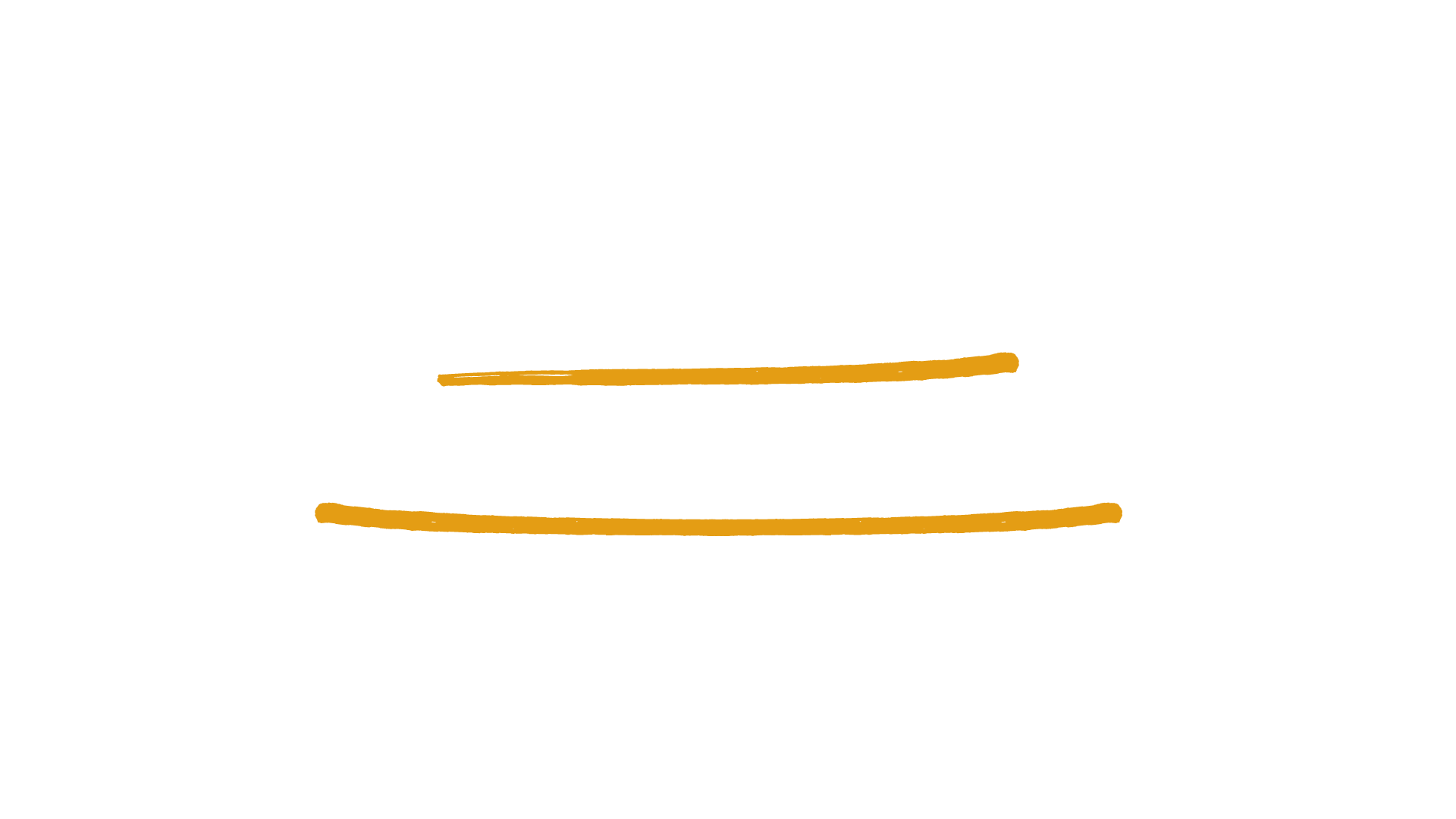 See you soon!
Resource  Page
Use these design resources in your Canva Presentation.
Use these design resources in your Canva Presentation.
Titles: Carter One
Headers: Inter
Body Copy: Inter

You can find these fonts online too. Happy designing!
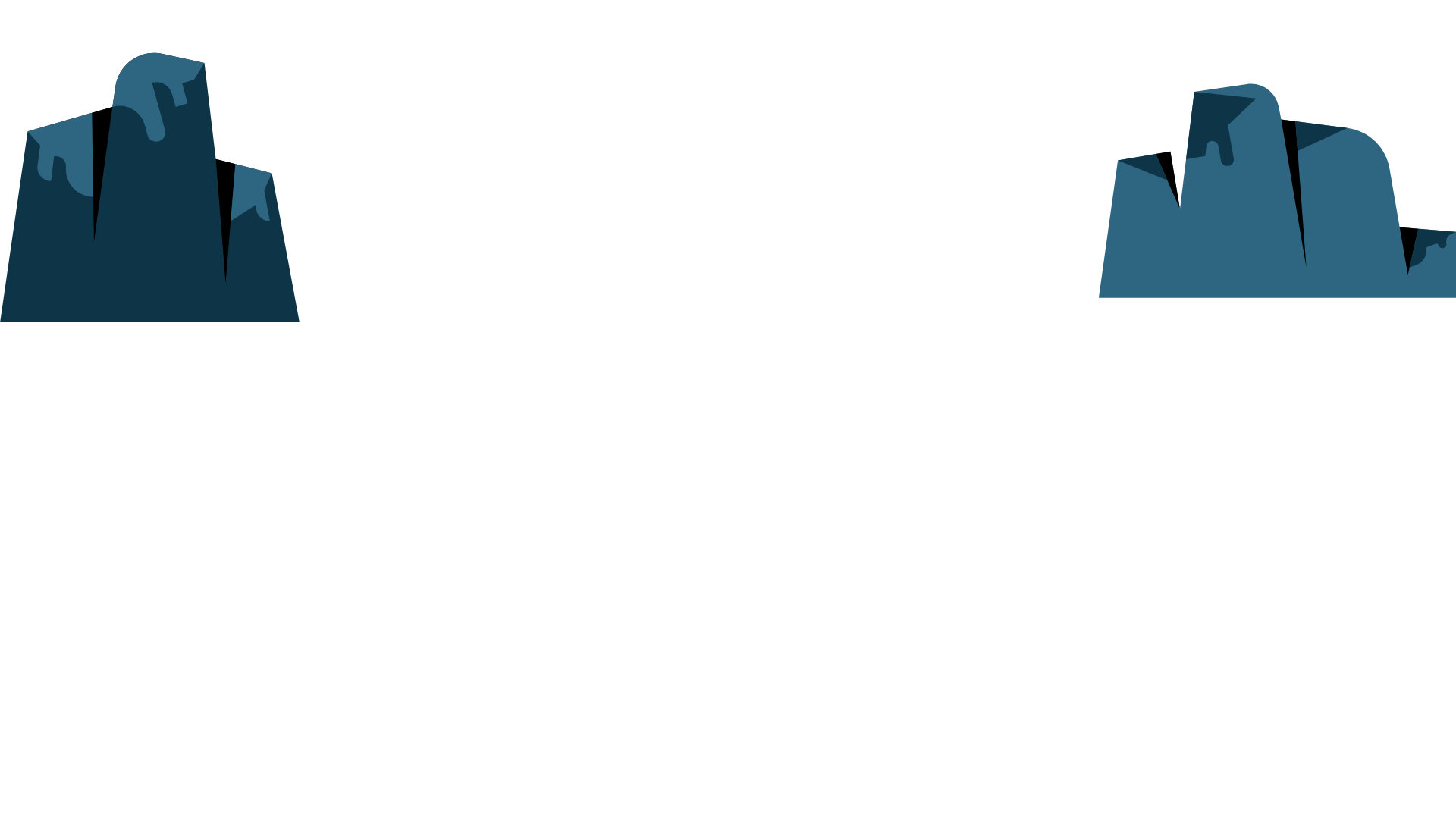 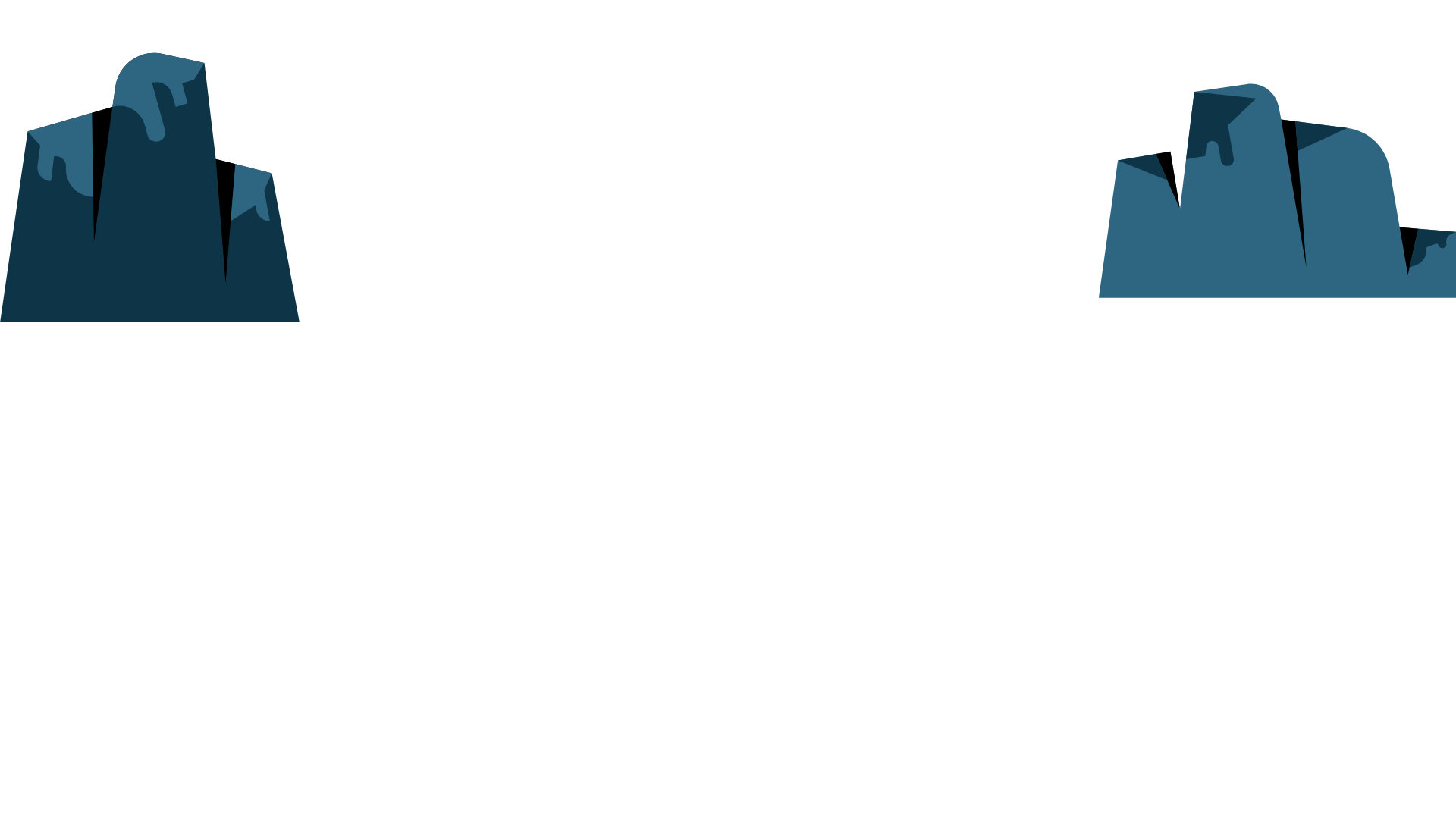 Credits
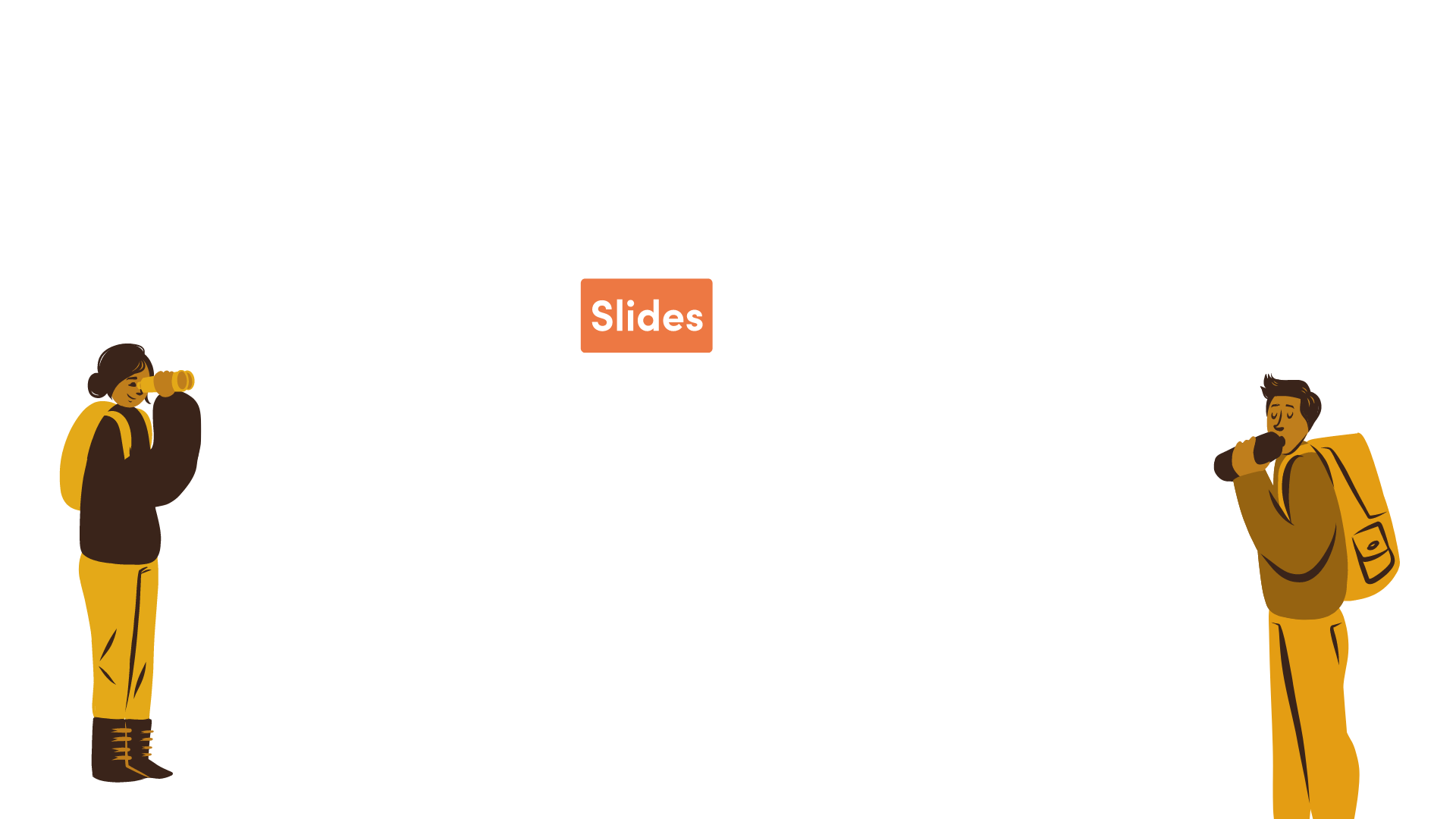 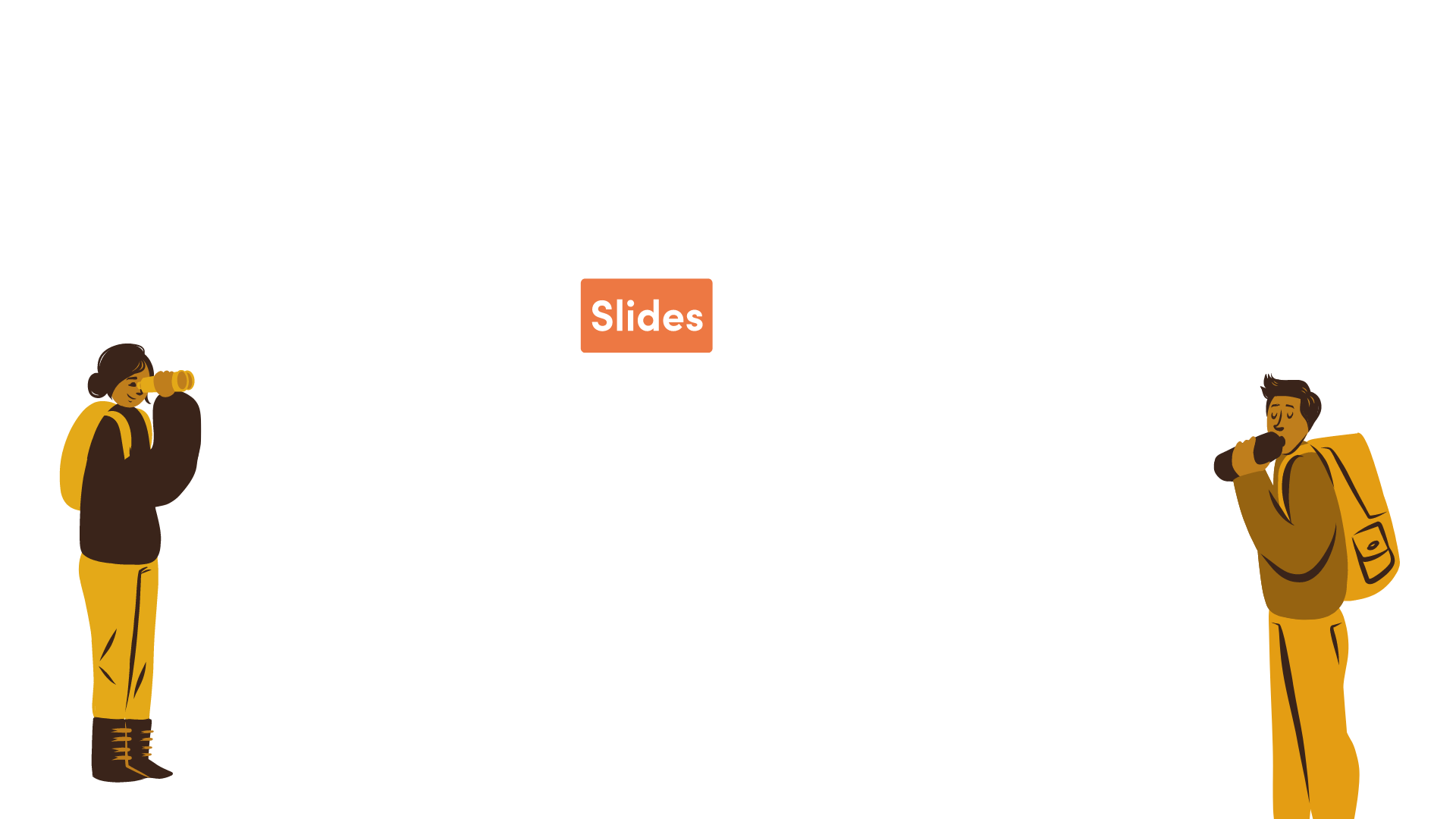 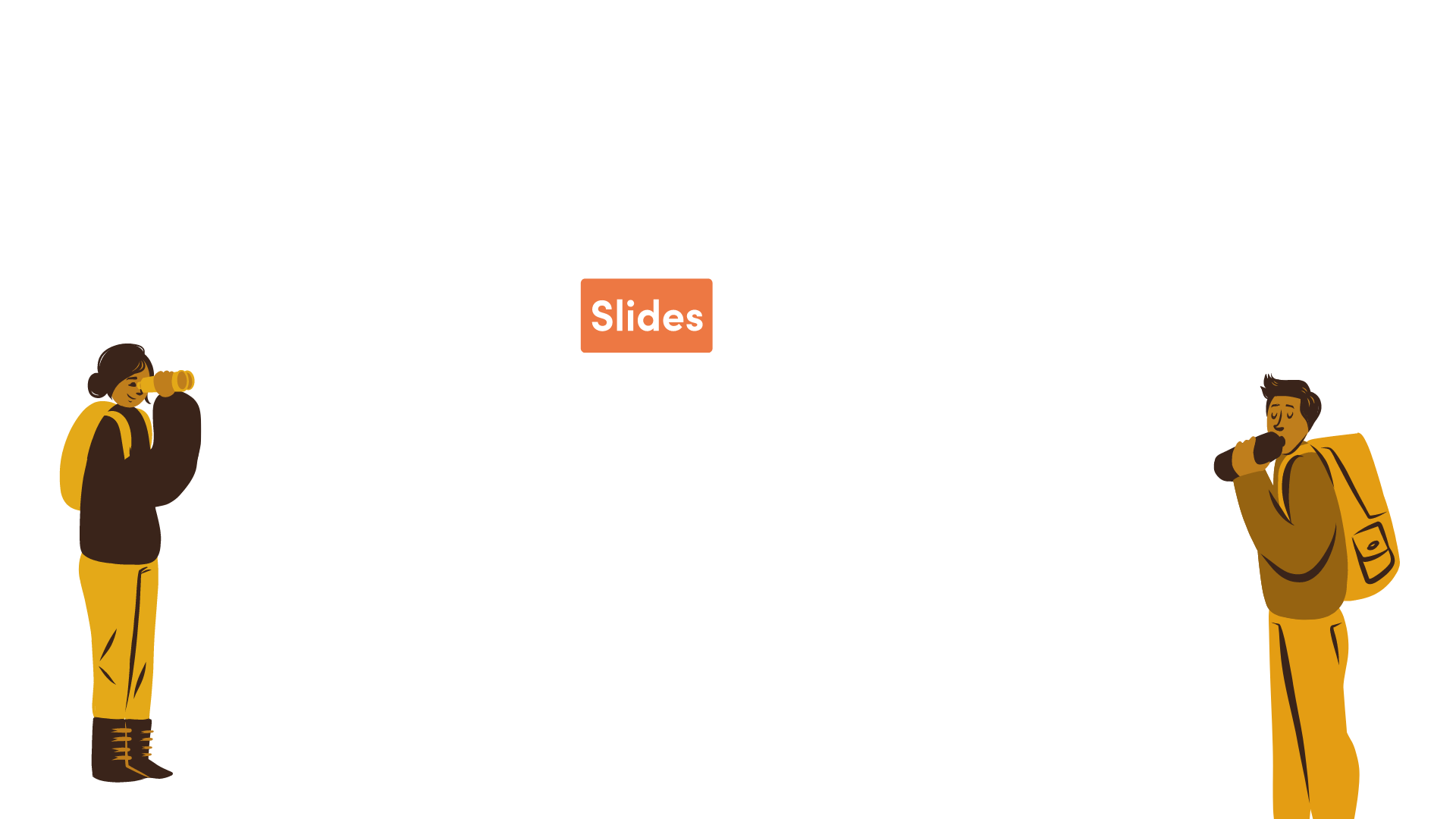 This presentation template is free for everyone to use thanks to the following:
SlidesCarnival
for the presentation template
Pexels
for the photos